18 U.S.C. § 207(a)(2)
Practice Exercise
Debrief
Exercise – Ken Dickens at FDA
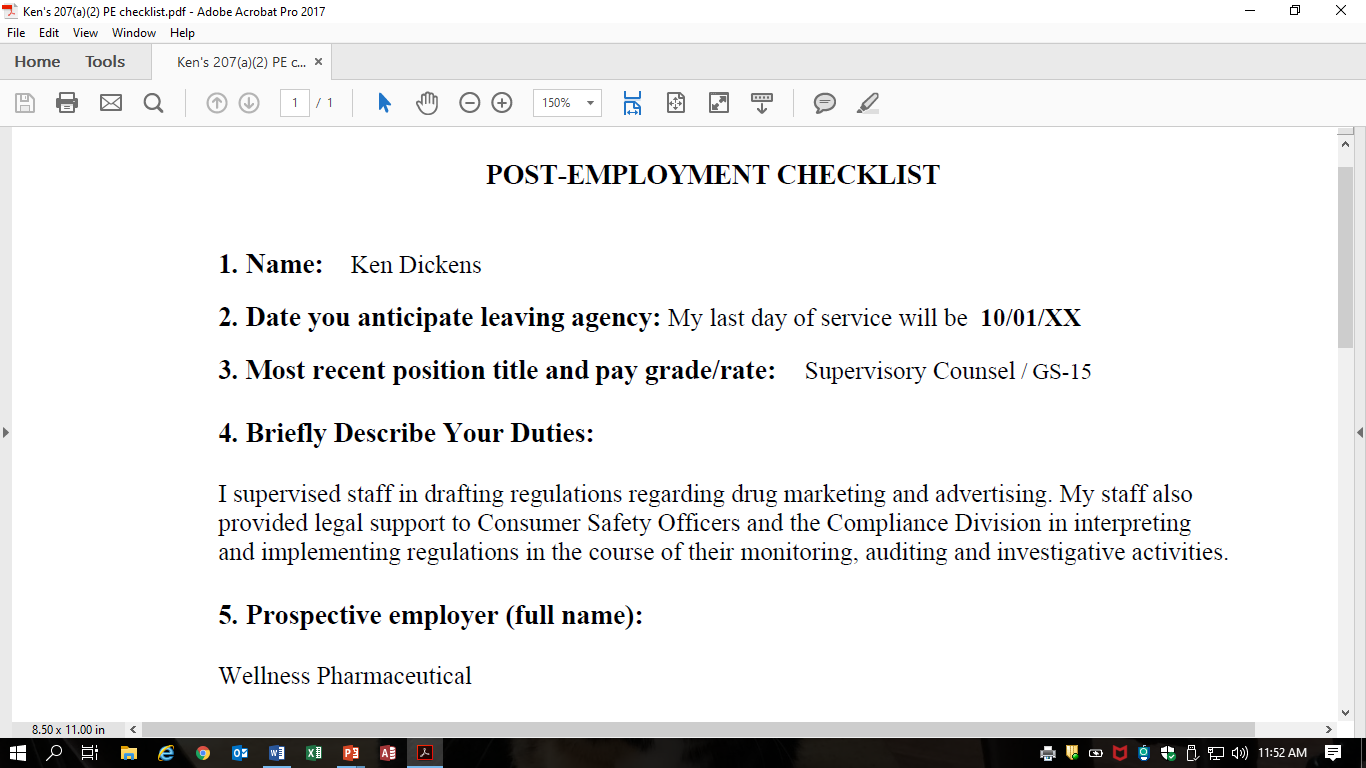 10/01/20
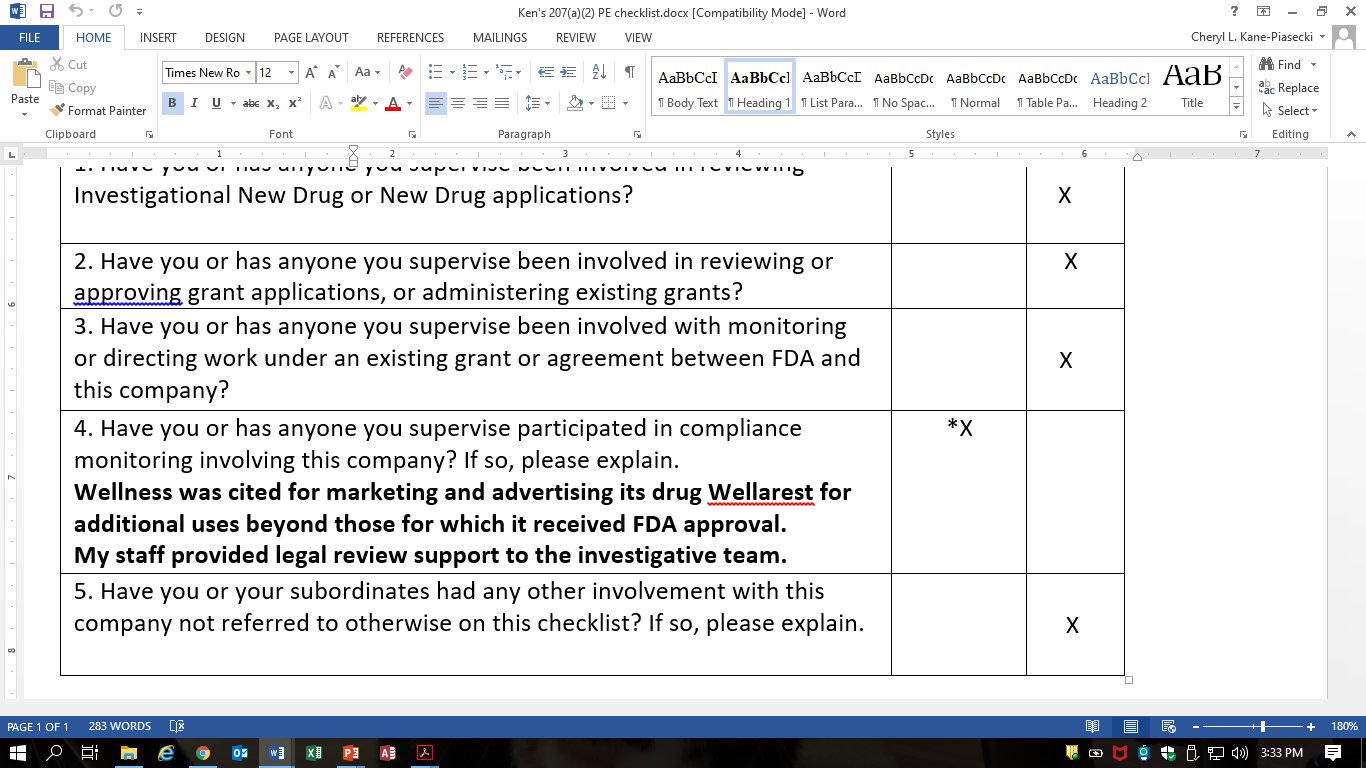 Worksheet— (a)(1) and (a)(2)
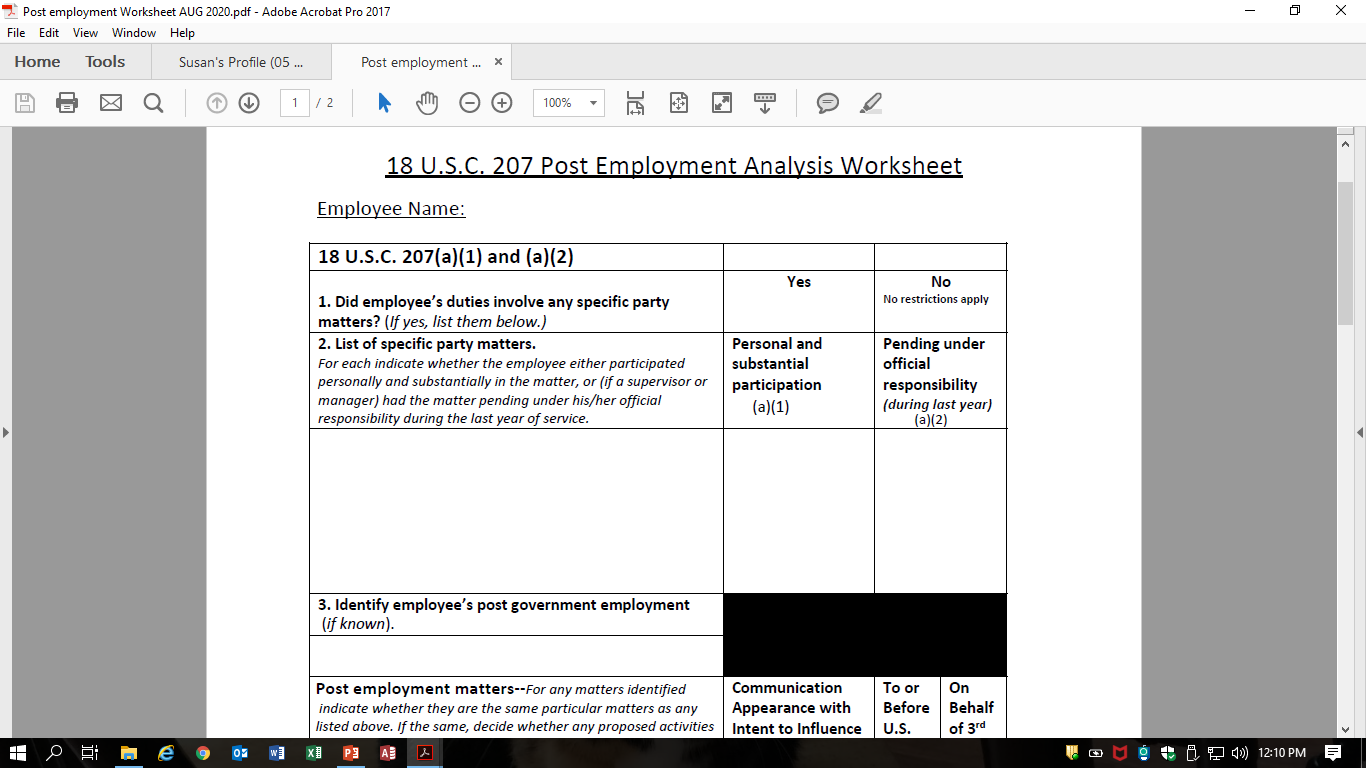 5 CFR Part 2641
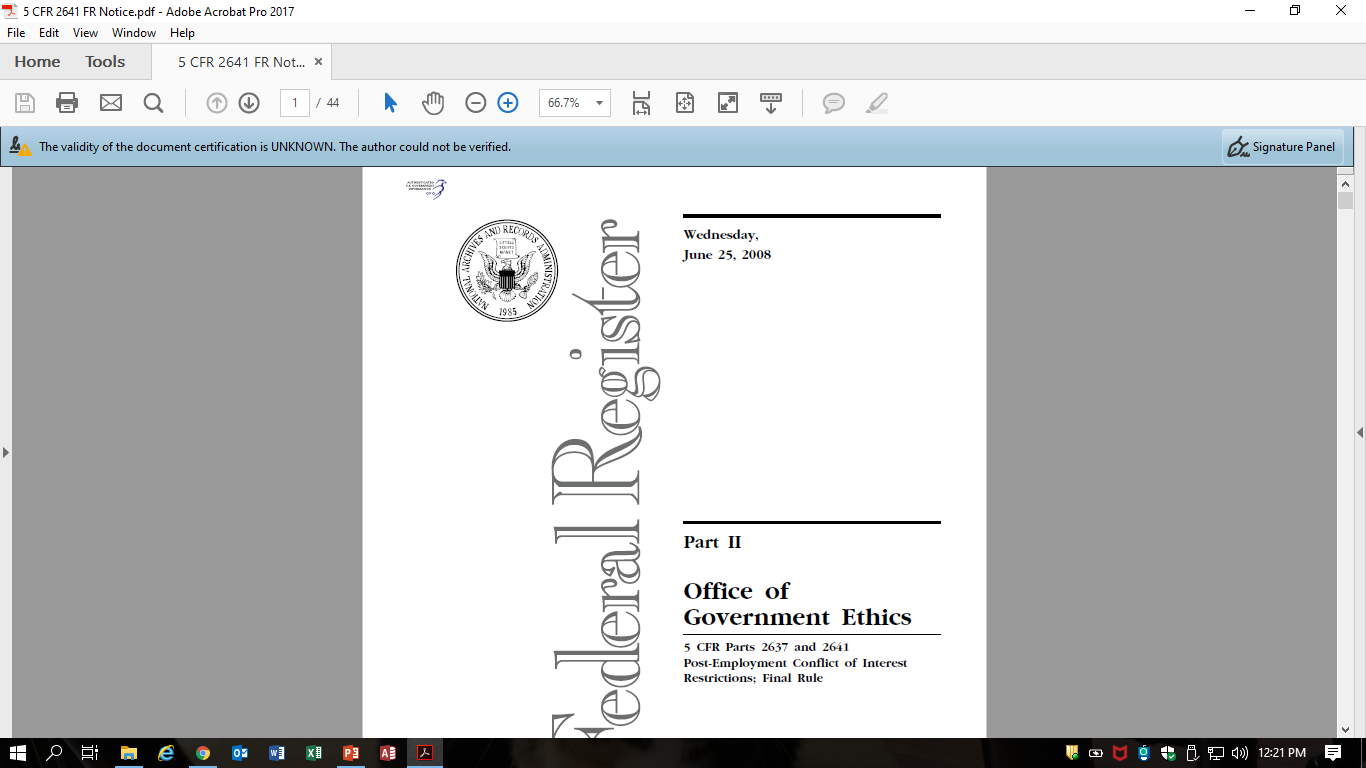 Summary of 2641
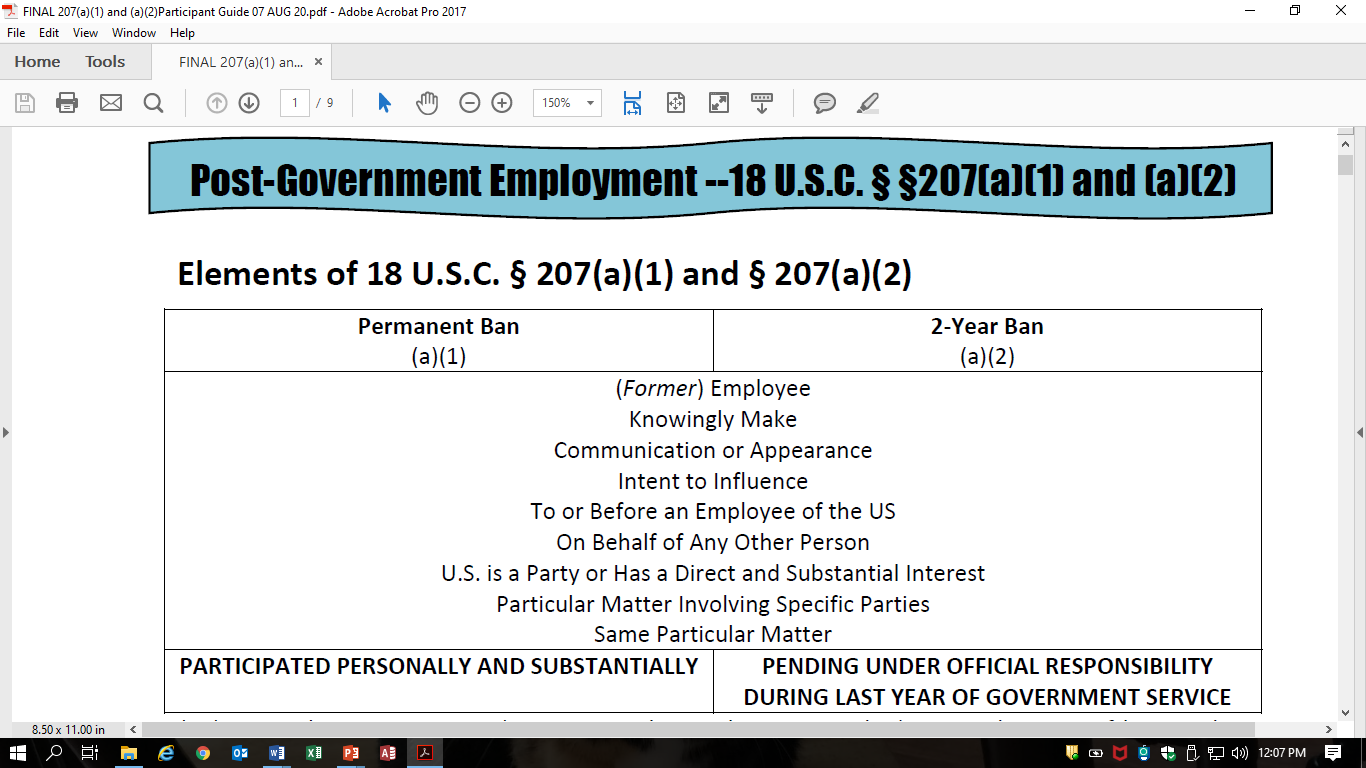 18 U.S.C. § 207(a)(2)
Practice Exercise
Step 1: 
Identify Employee’s Government Duties
Is Ken an employee?

for purposes of 18 USC § 207(a)(2)
Employee
Particular Matter Involving Specific Parties
Pending Under Official Responsibility
Were any  
specific party matters
pending under Ken’s official responsibility?
Employee
Particular Matter Involving Specific Parties
Pending Under Official Responsibility
Exercise – Ken Dickens at FDA
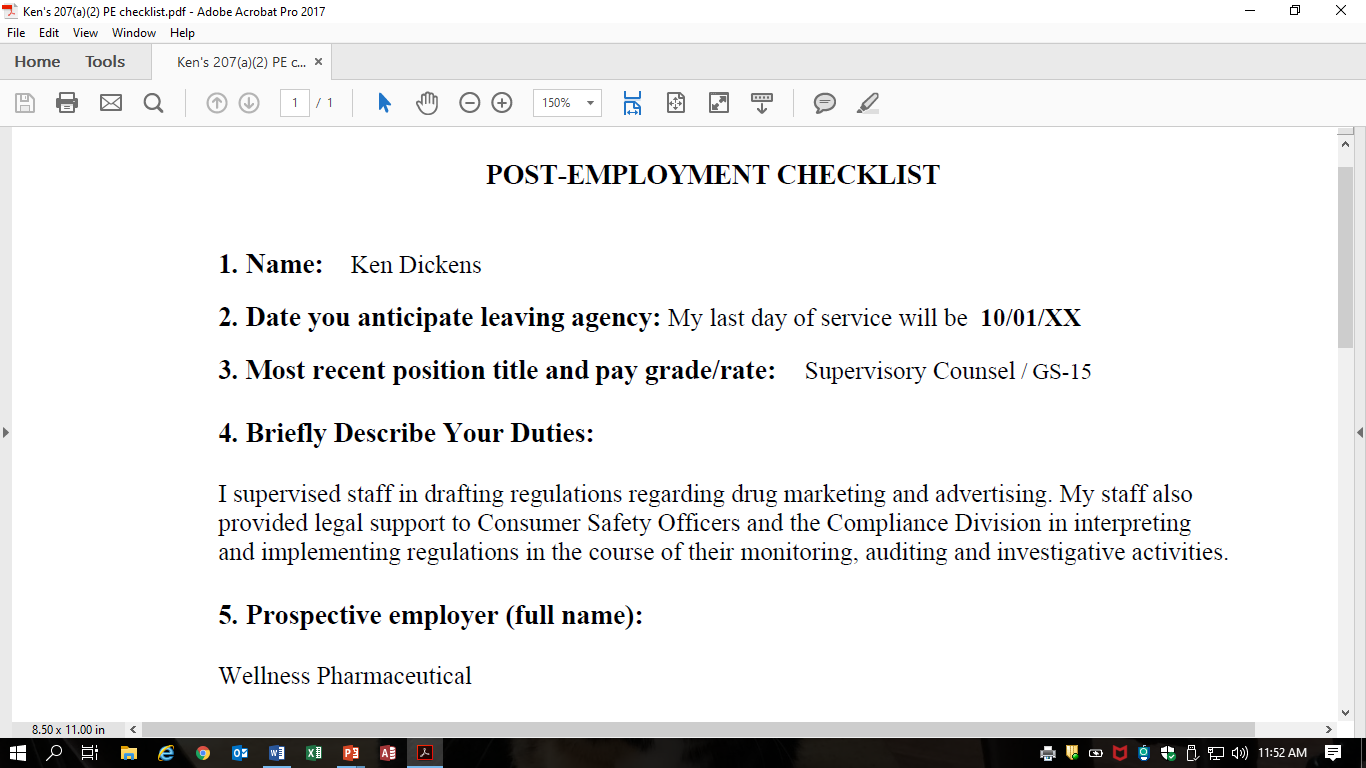 10/01/20
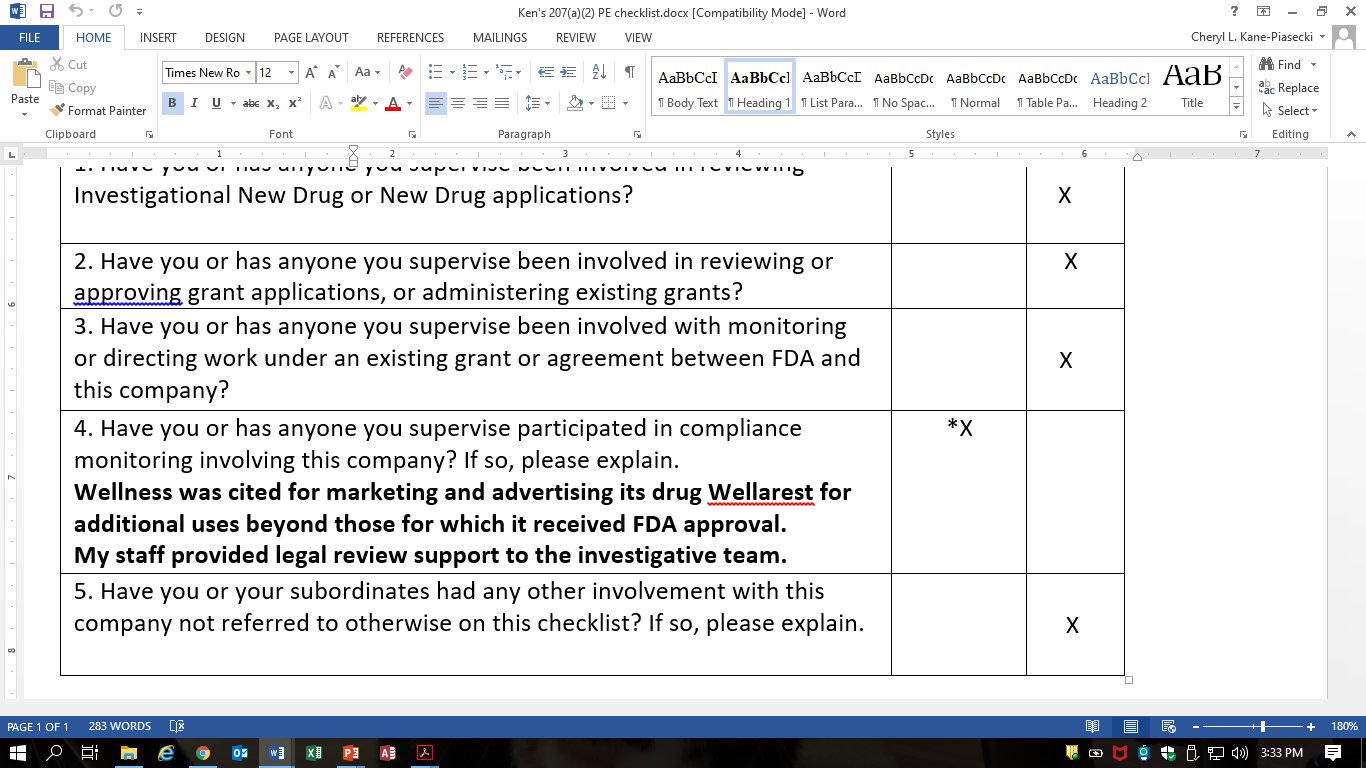 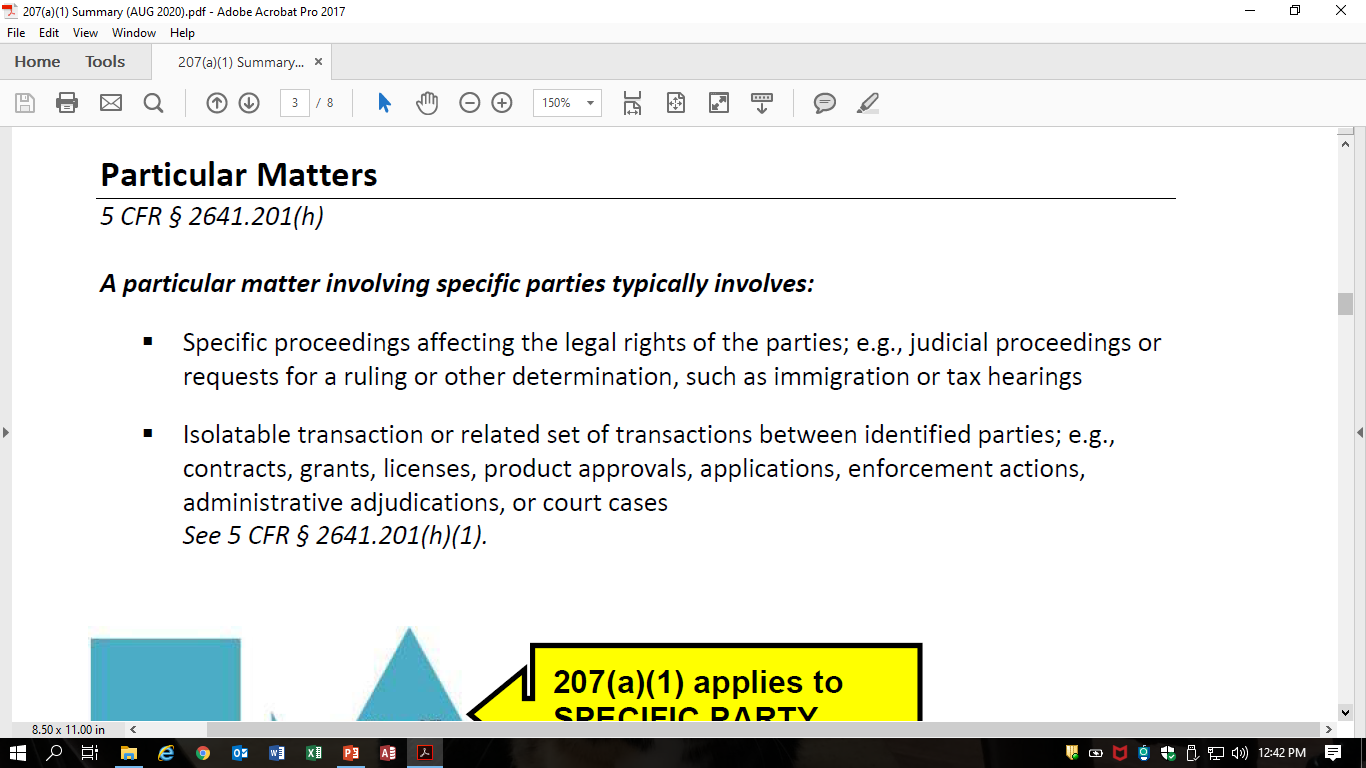 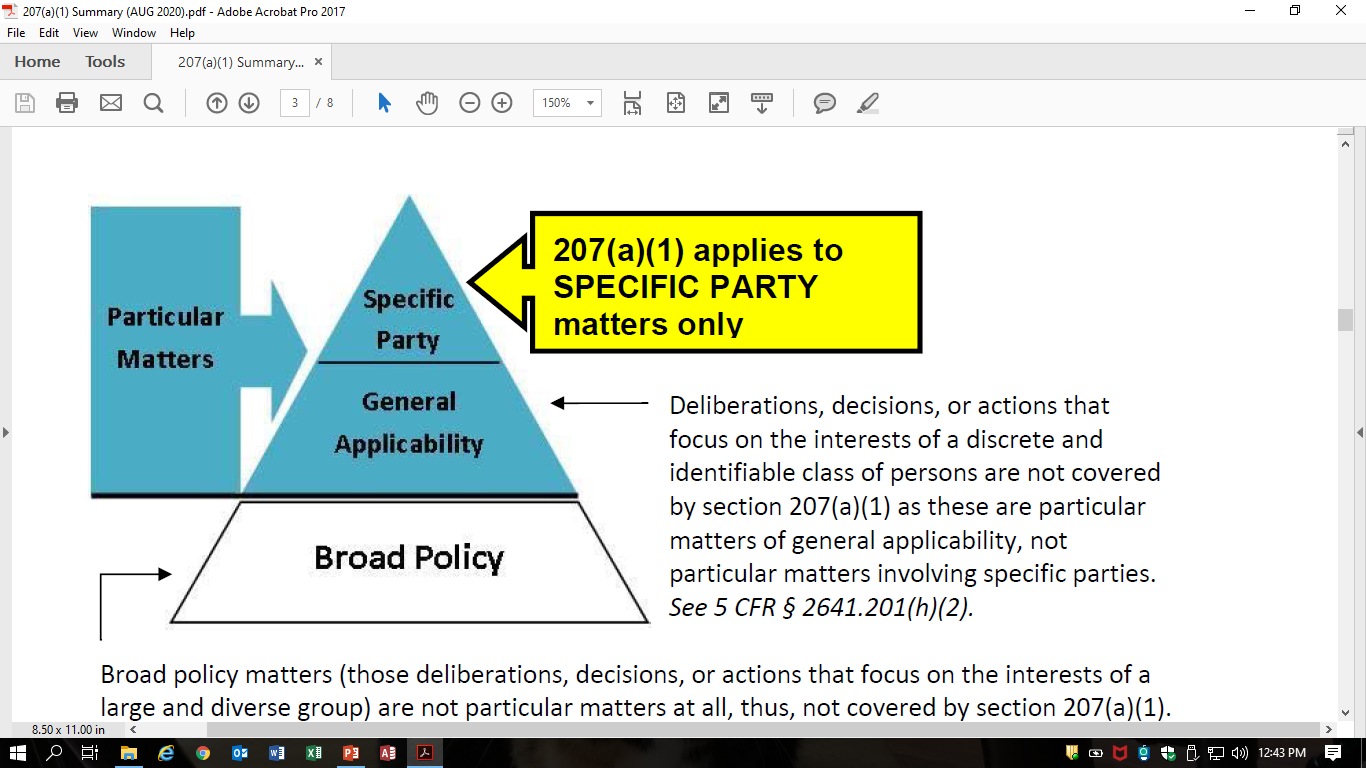 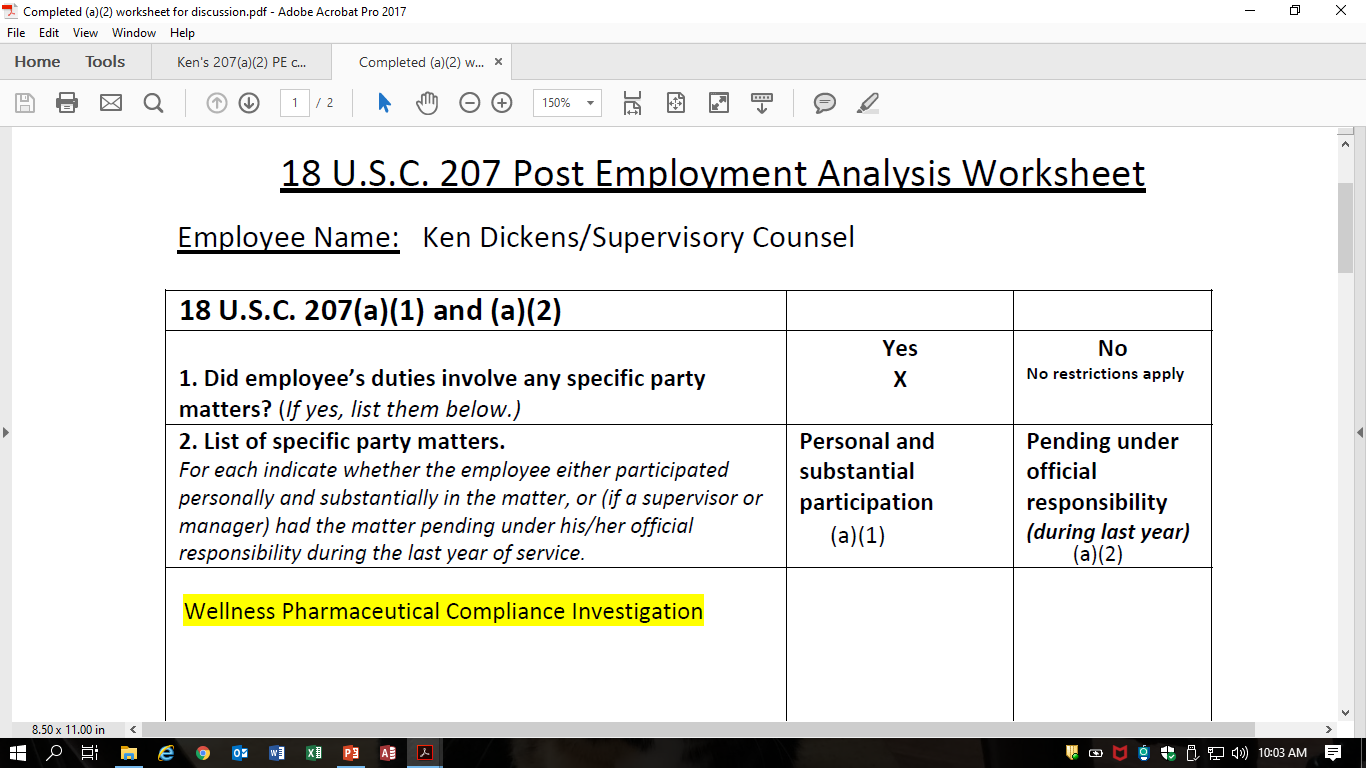 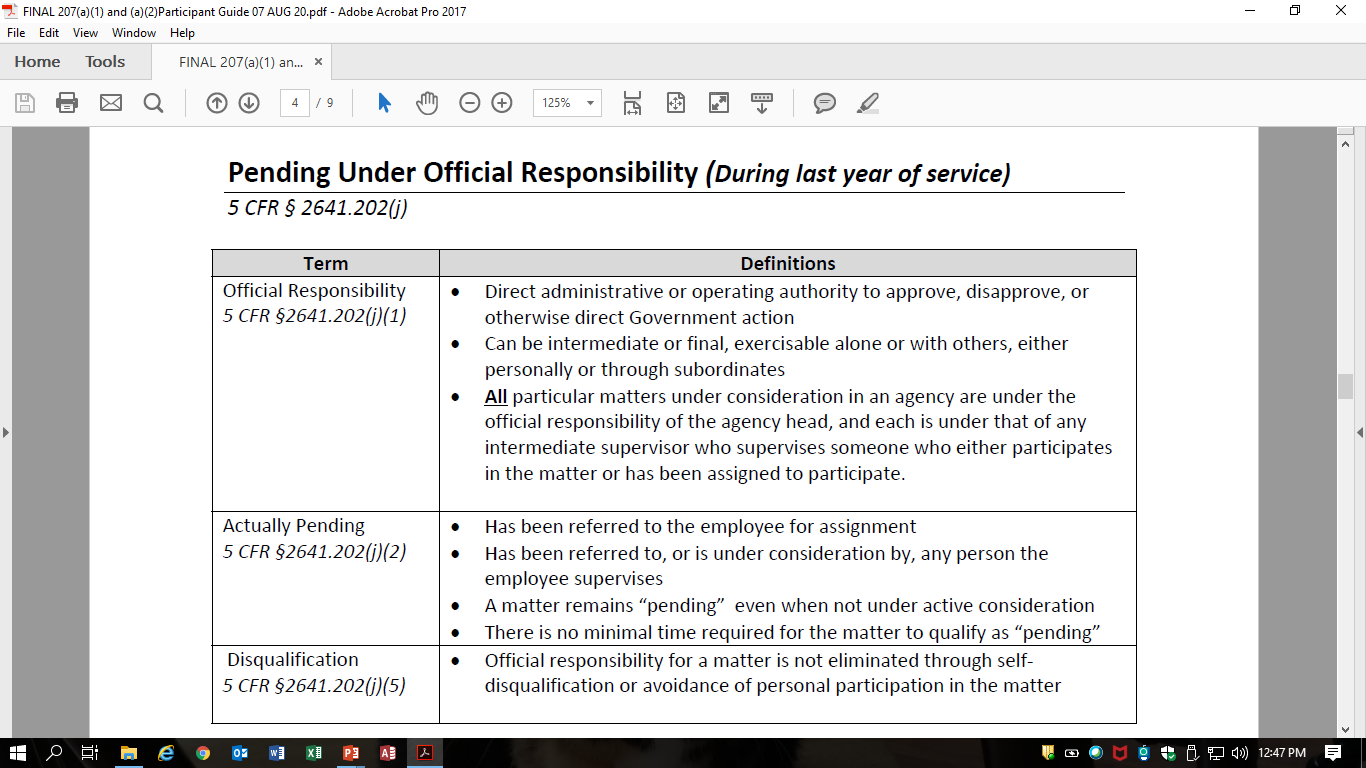 Actually pending is NOT affected by:
	Leave status—see 2641.202(j)(4)
	Disqualification—see 2641.202(j)(5)
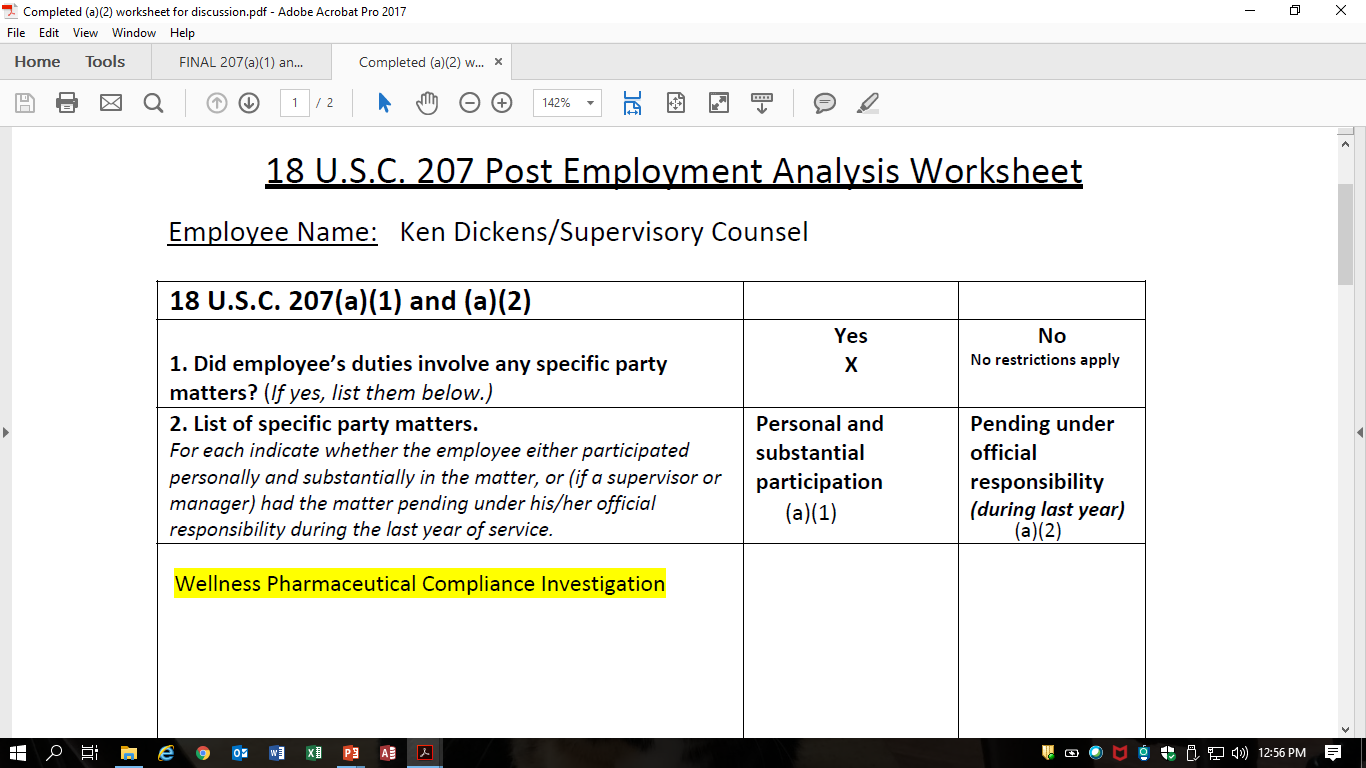 Dates
10/1/19 
To 10/1/20
Questions:

What additional information do we need regarding the Wellness investigation?
Critical Distinctions for Supervisors
Official responsibility
Personal and substantial
Matters employee has received for assignment to others
Matters that have been referred to or are under consideration by any person employee supervises
Includes matters where employee has engaged in “direct and active supervision” of a subordinate
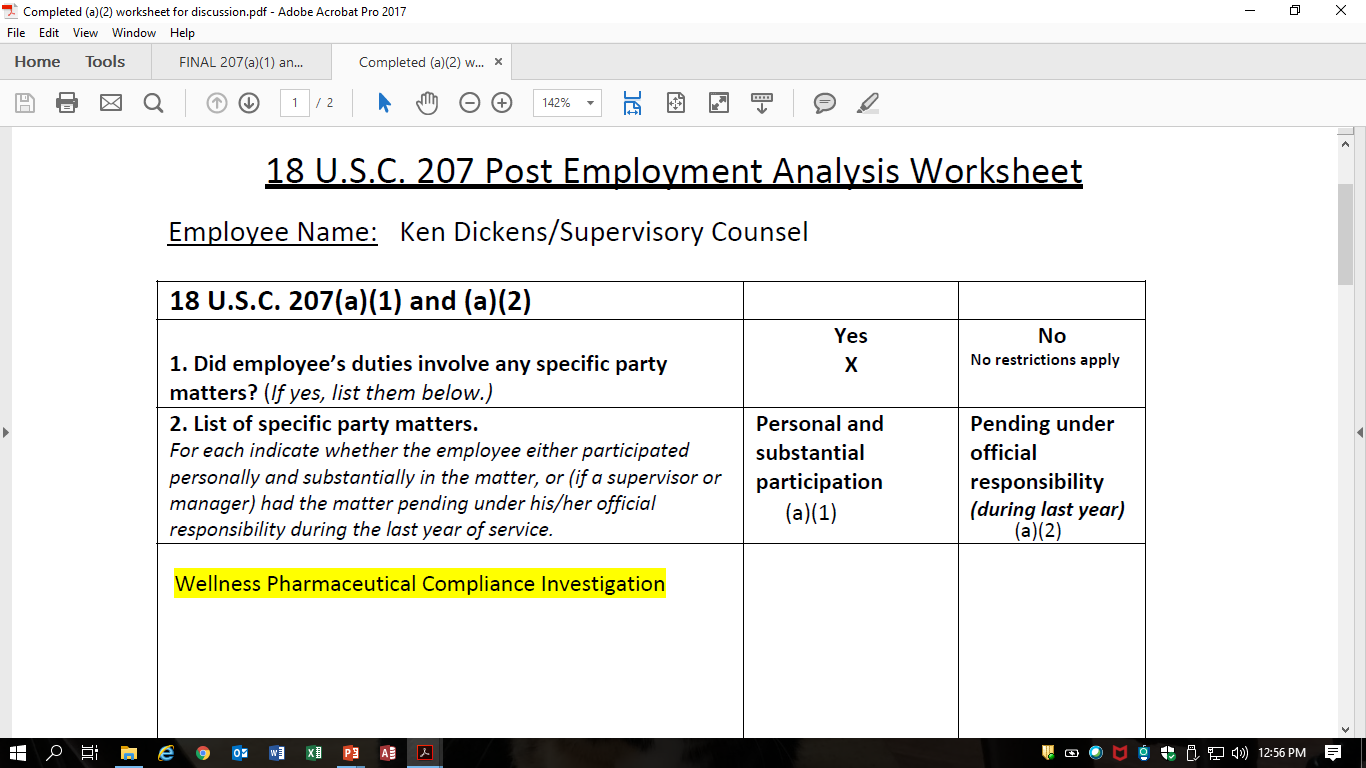 Ken’s involvement??
Questions:

What additional information do we need regarding the Wellness investigation?
Did Ken participate personally and substantially in any 
specific party matters?
Very Low Threshold
Employee
Particular Matter Involving Specific Parties
Personal and Substantial Participation
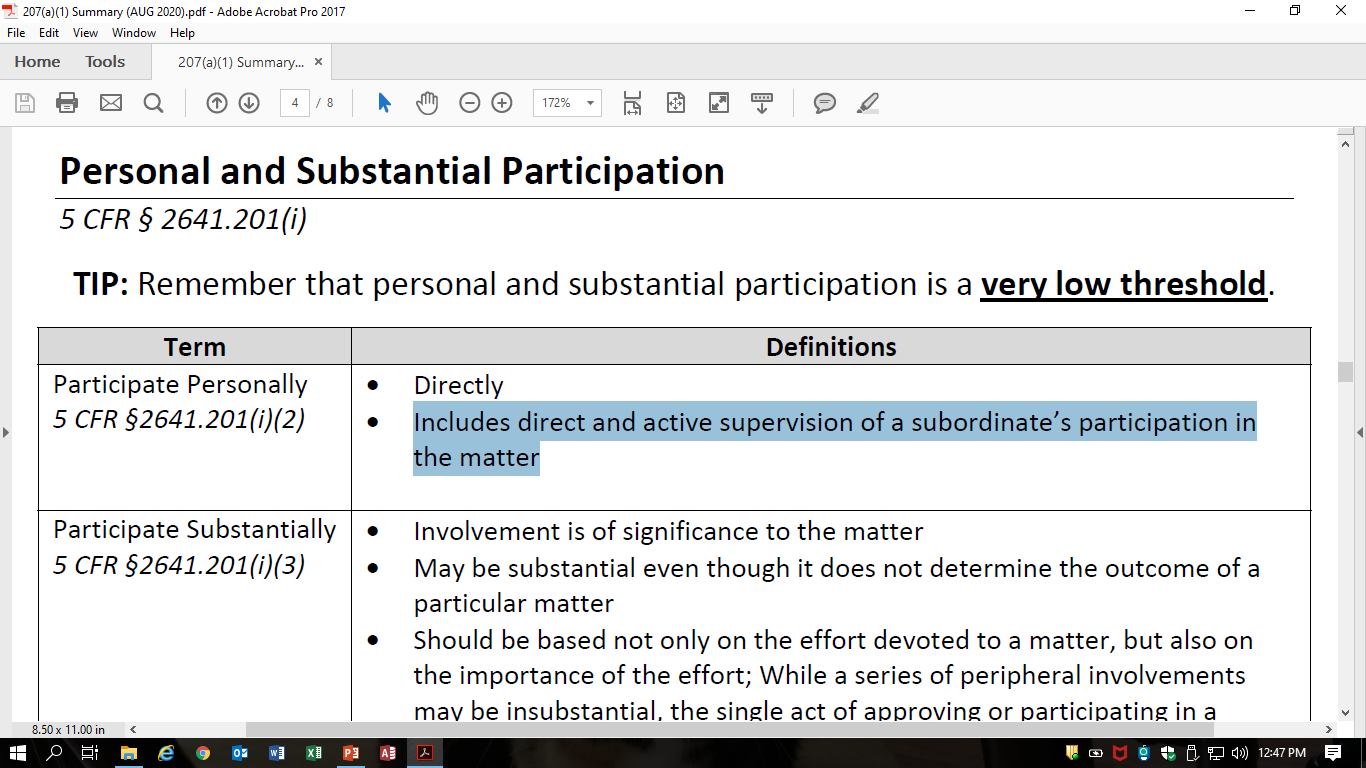 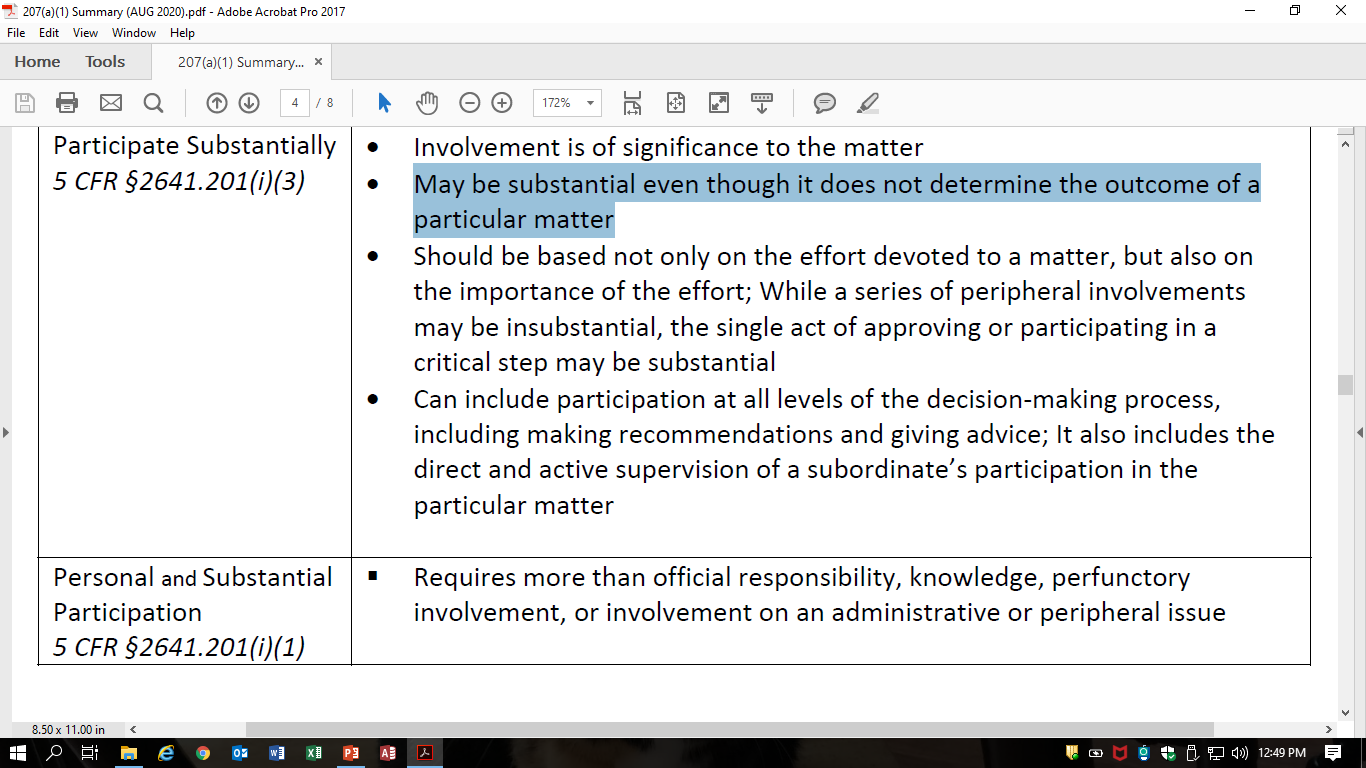 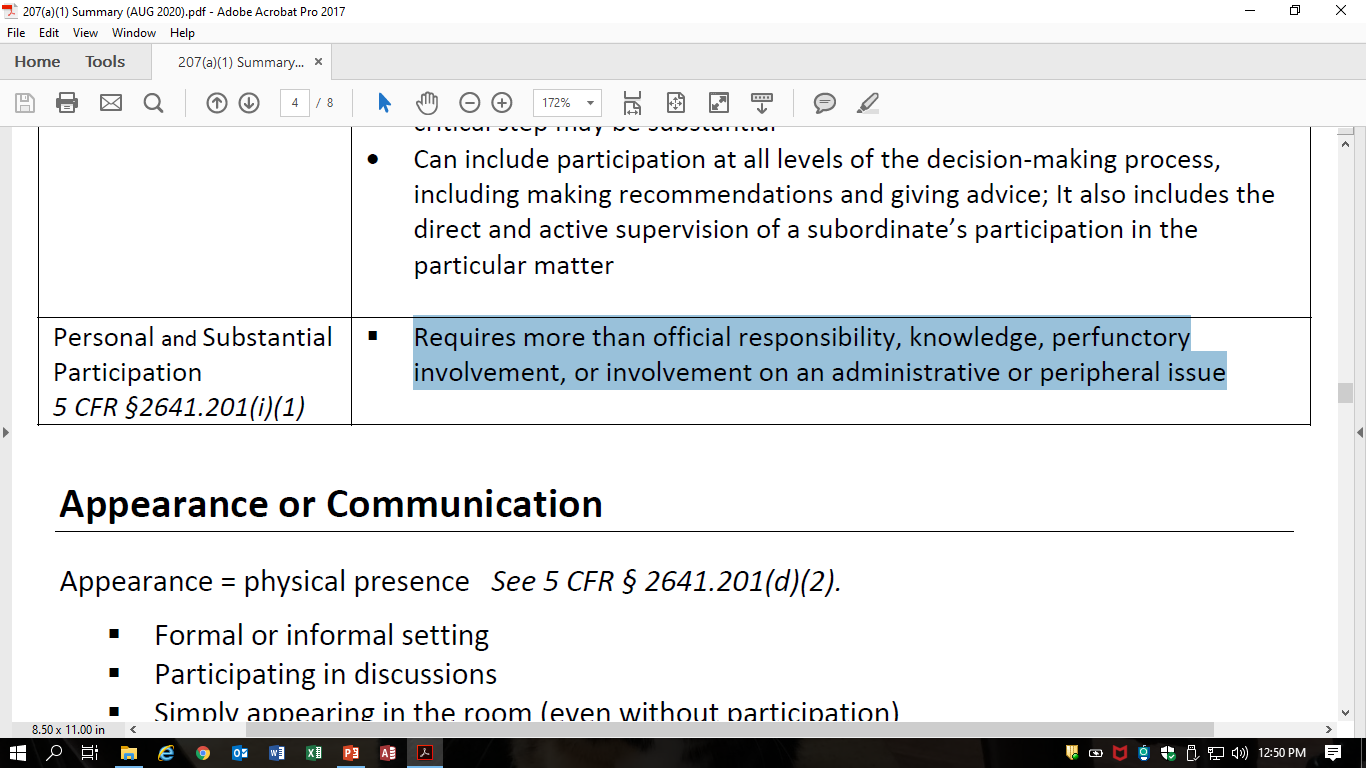 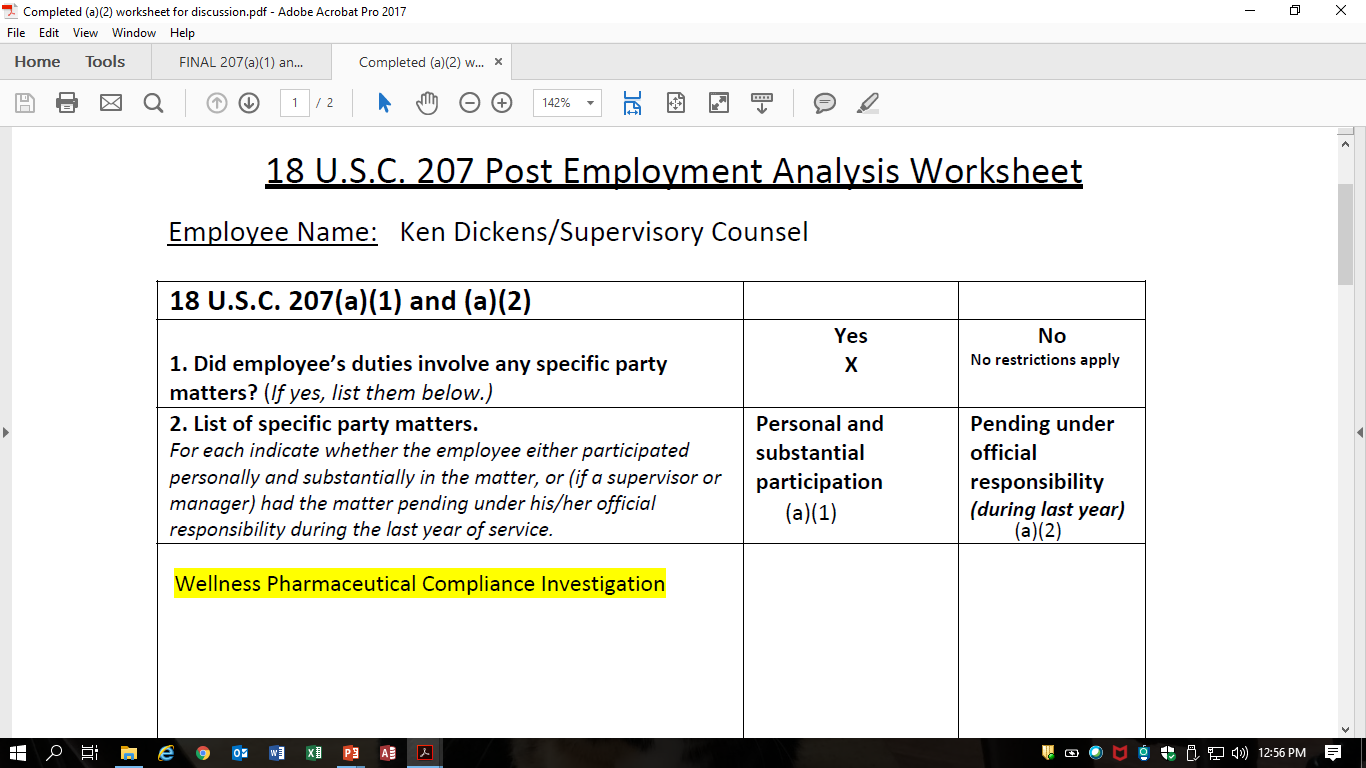 X?
Questions:

What about the regulatory matters that Ken and his staff worked on?
Matters of General Applicability
Not Covered—see 2641.201(h)(2)
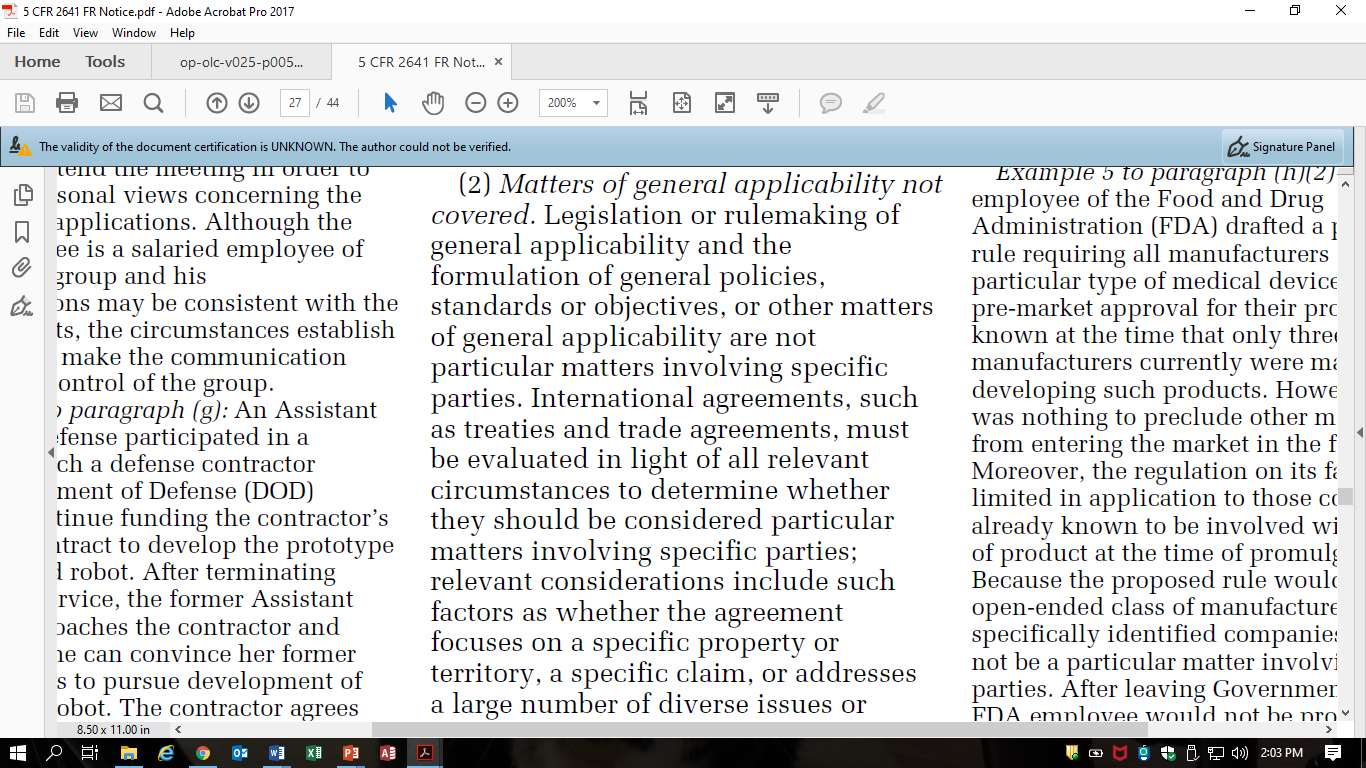 18 U.S.C. § 207(a)(2)
Practice Exercise
Step 2: 
Analyze post-employment
matters/potential restrictions
What is an
appearance or communication?
To or Before an Employee
On Behalf of Any Other Person
Appearance or Communication
Intent to Influence
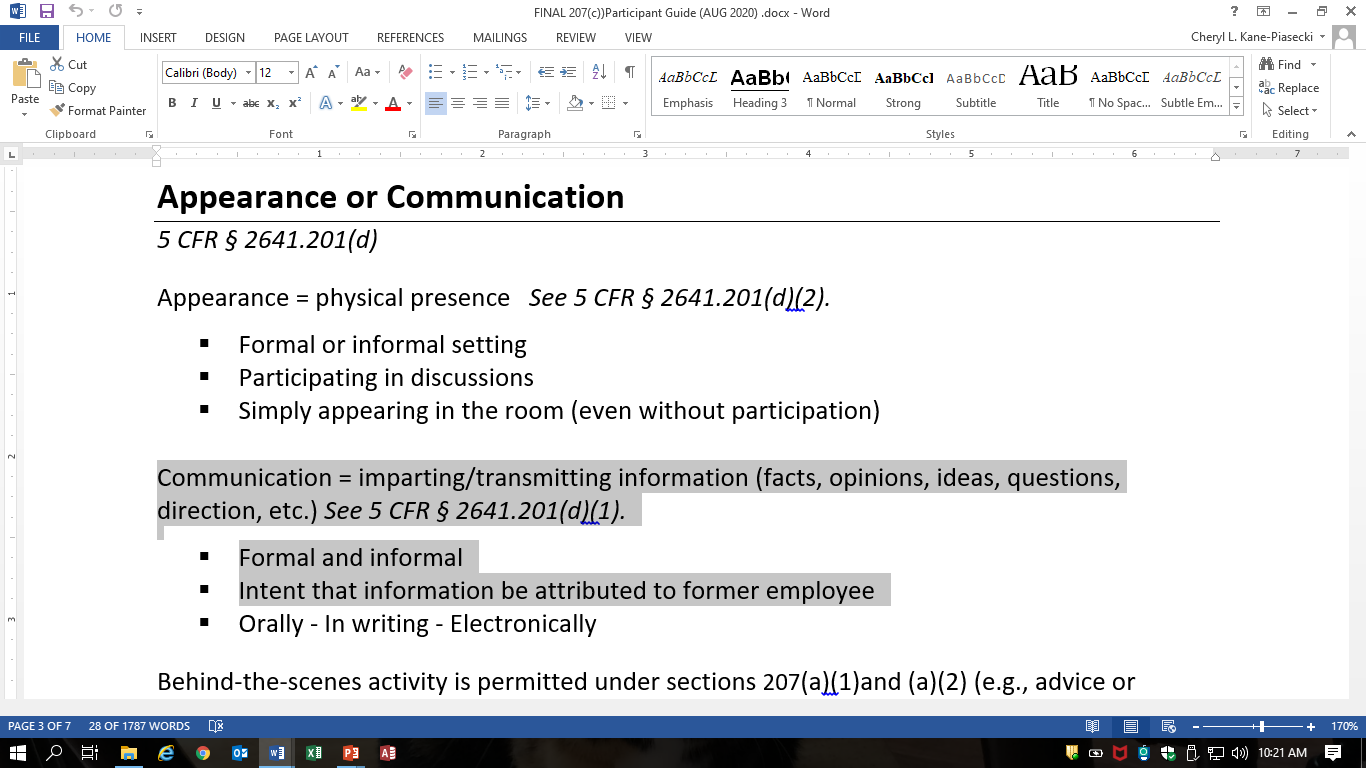 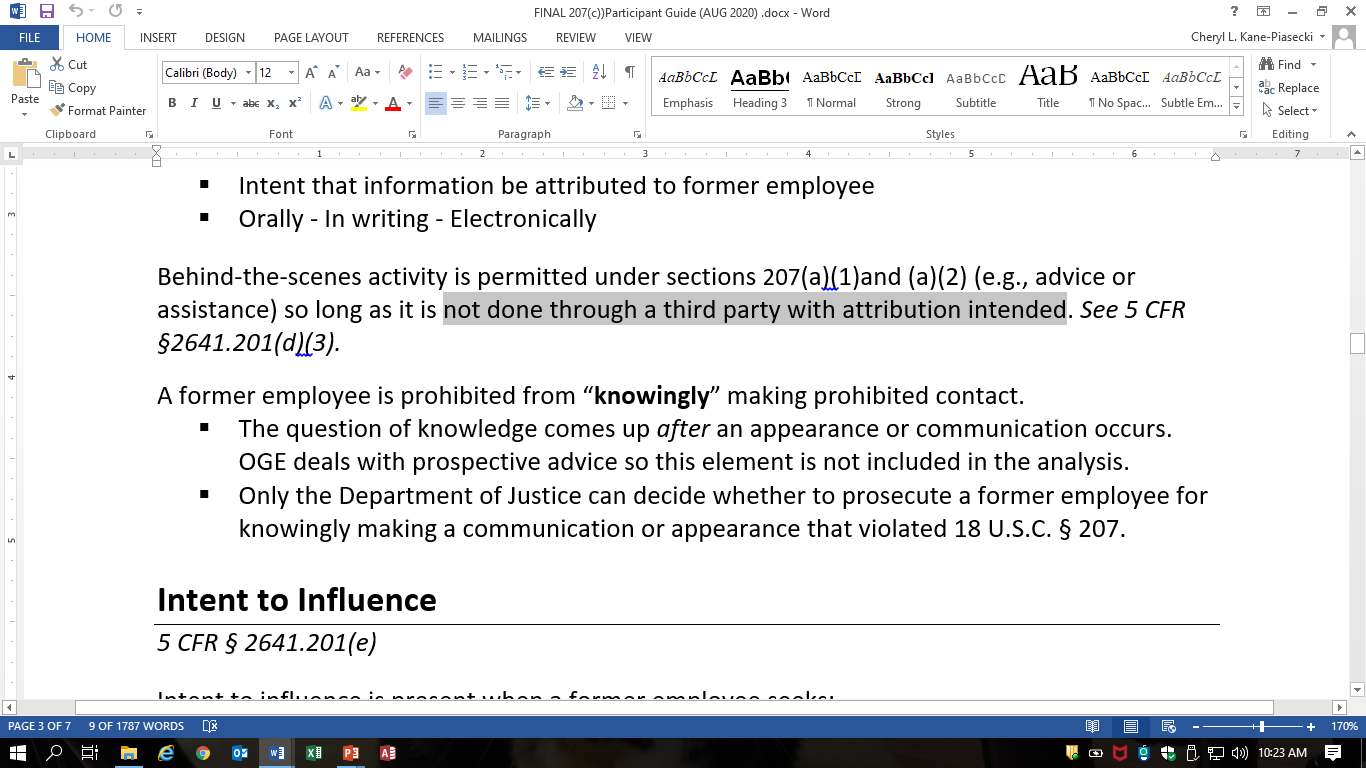 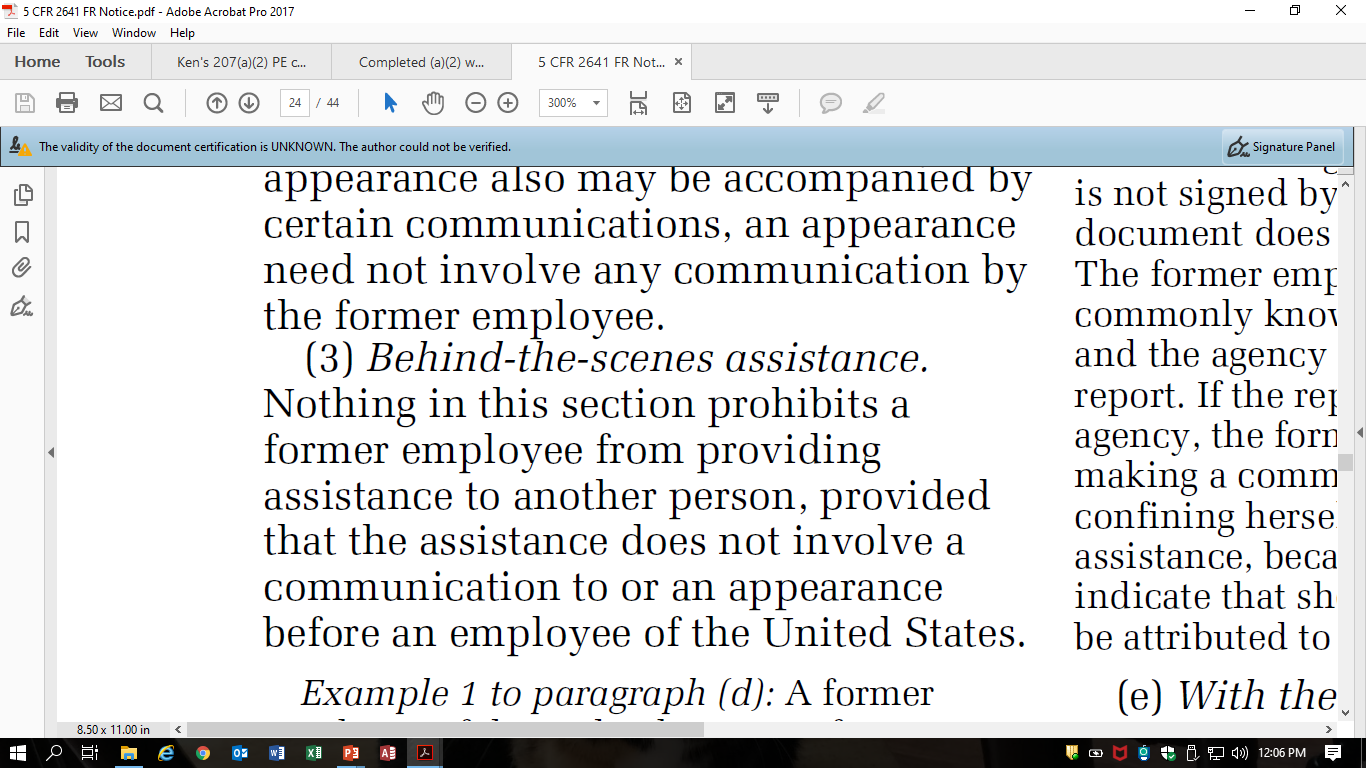 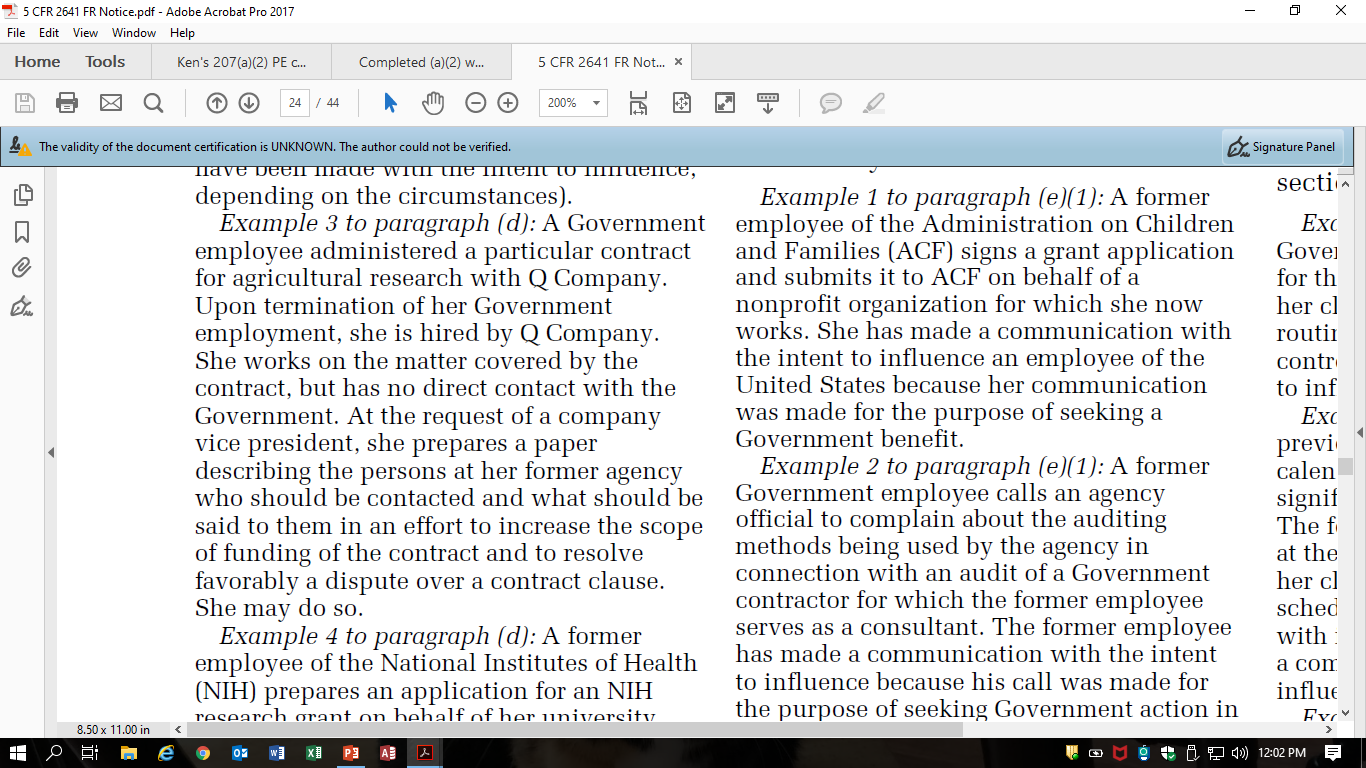 Third Party Intermediary
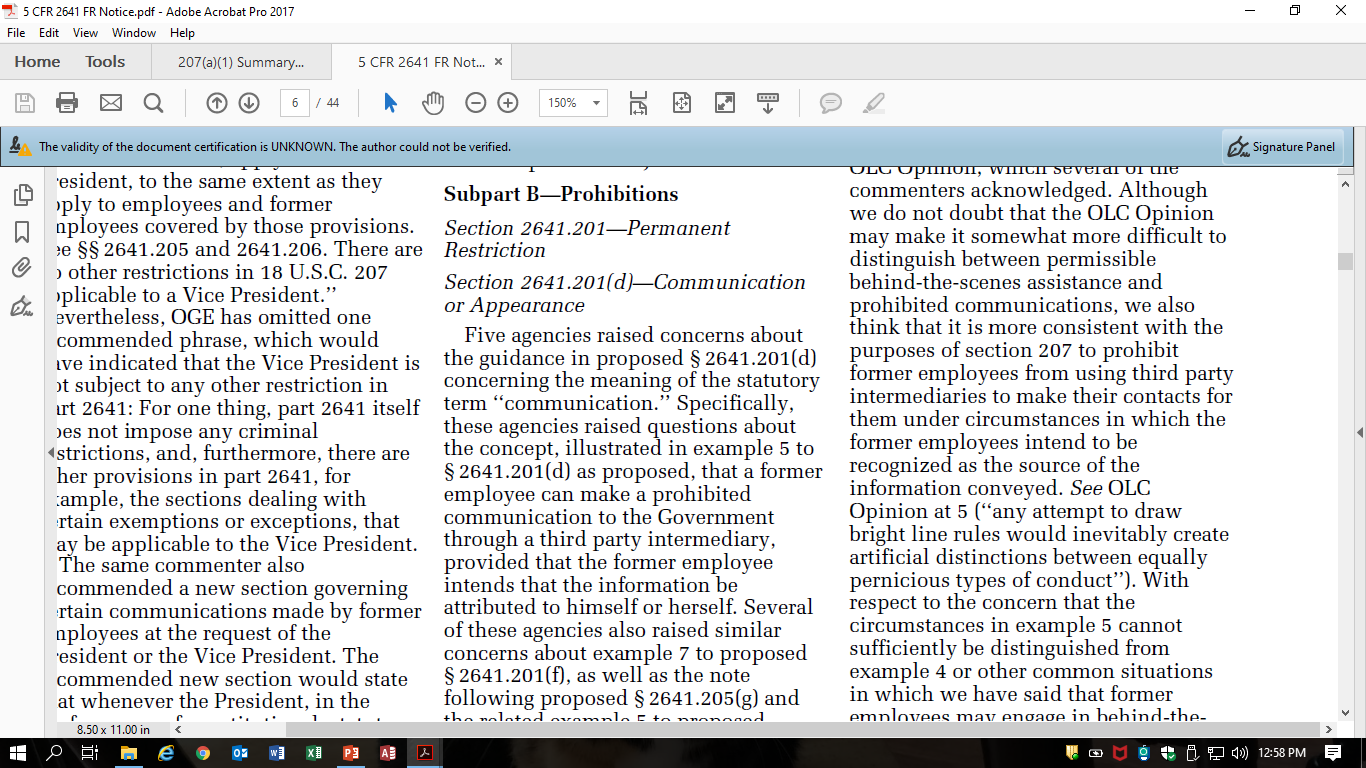 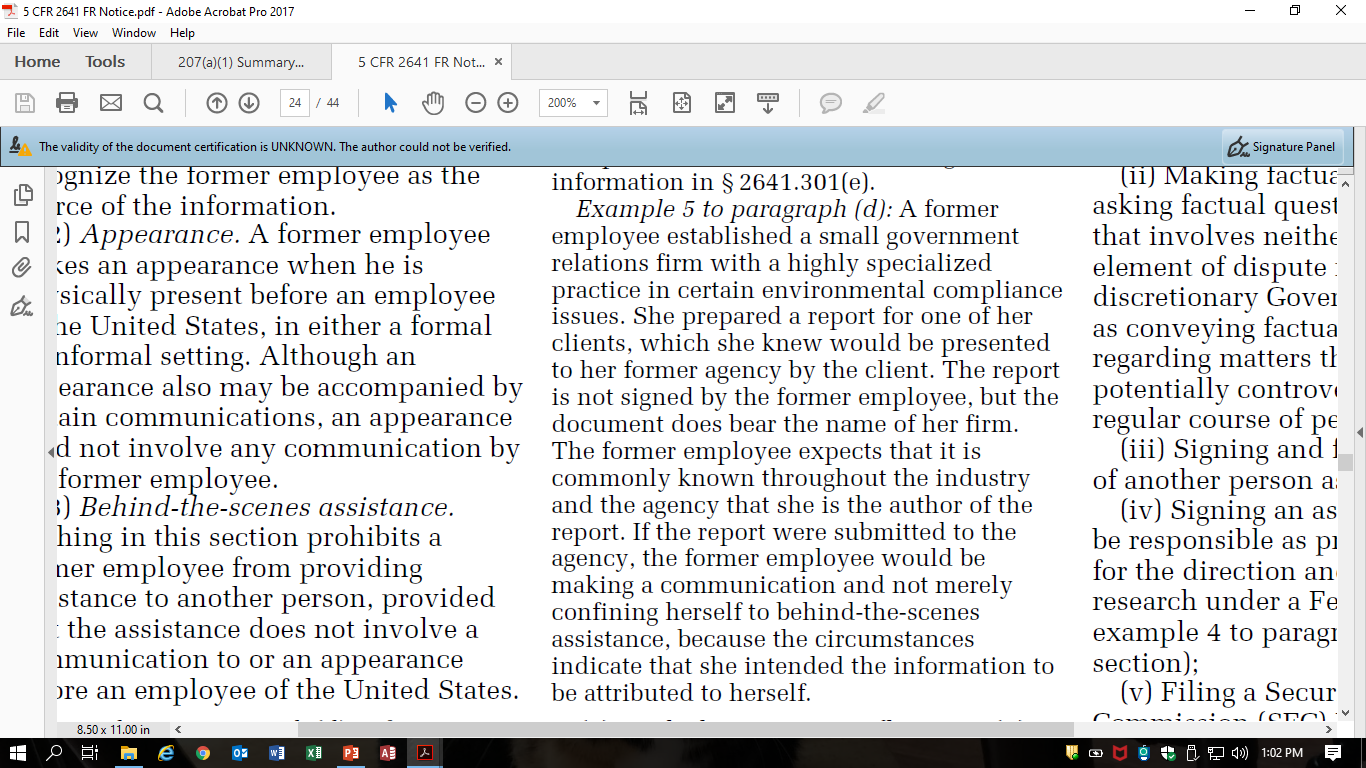 OLC Opinion-Vol 25 
January 19, 2001
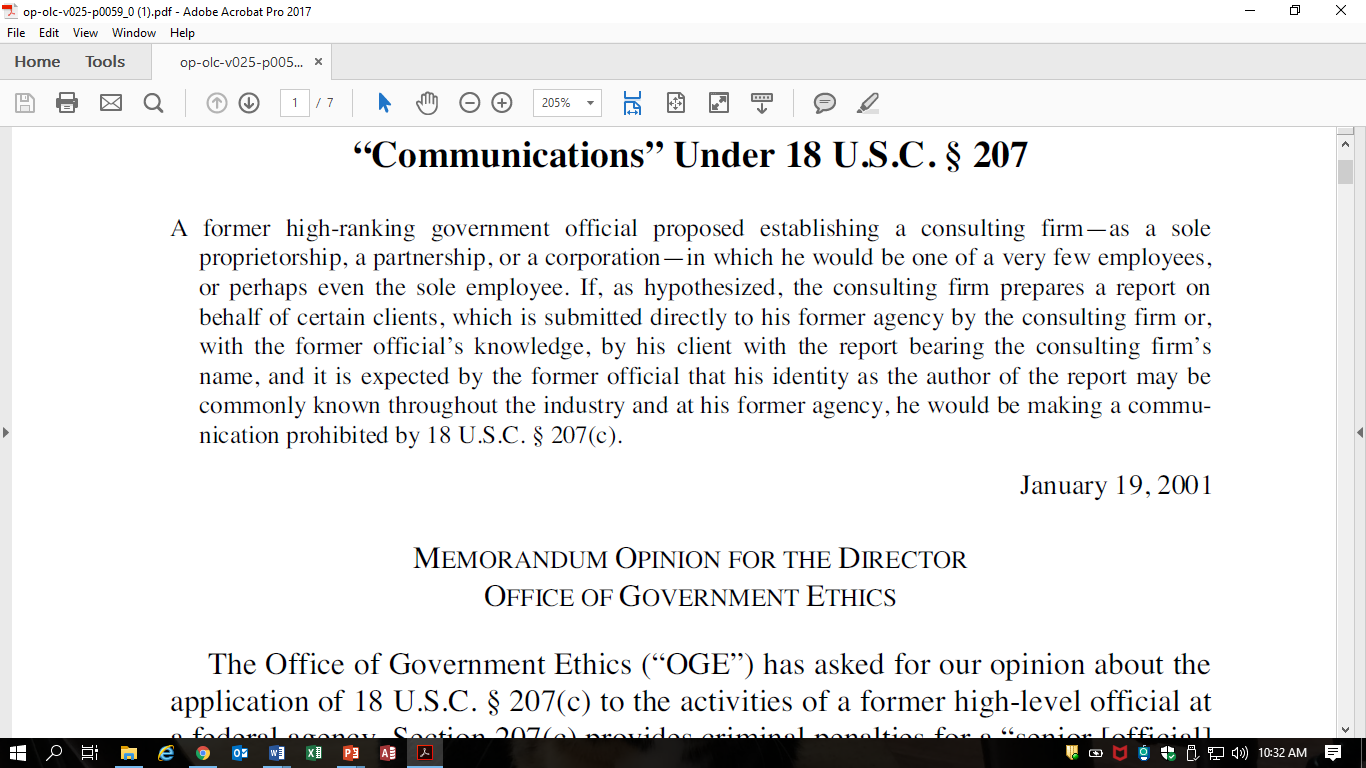 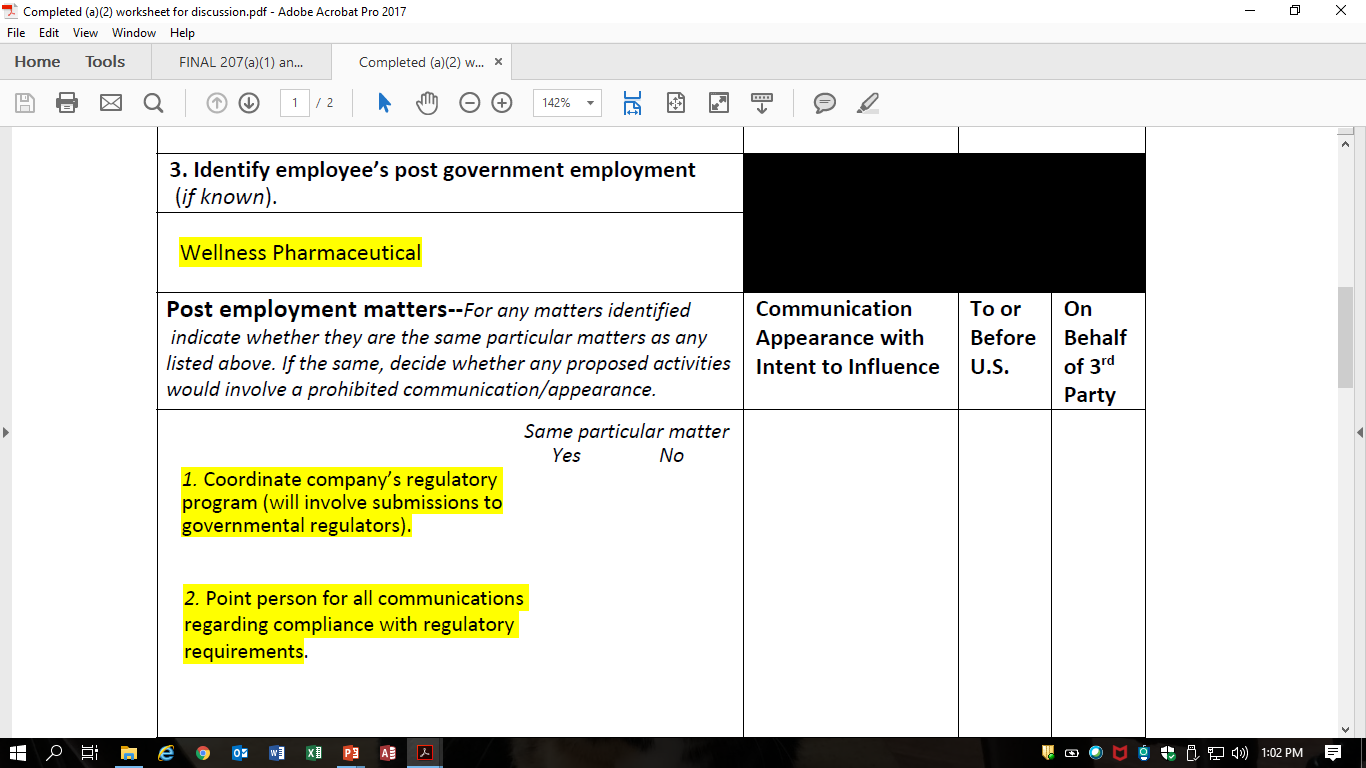 Questions:  
May Ken communicate with FDA/HHS about the regulations he and his staff worked on?

May Ken submit comments on behalf of Wellness on new regulations HHS issues?

May Ken communicate with Government auditors and investigators about the Wellness compliance program?
When is there an intent to influence?
To or Before an Employee
Appearance or Communication
Intent to Influence
On Behalf of Any Other Person
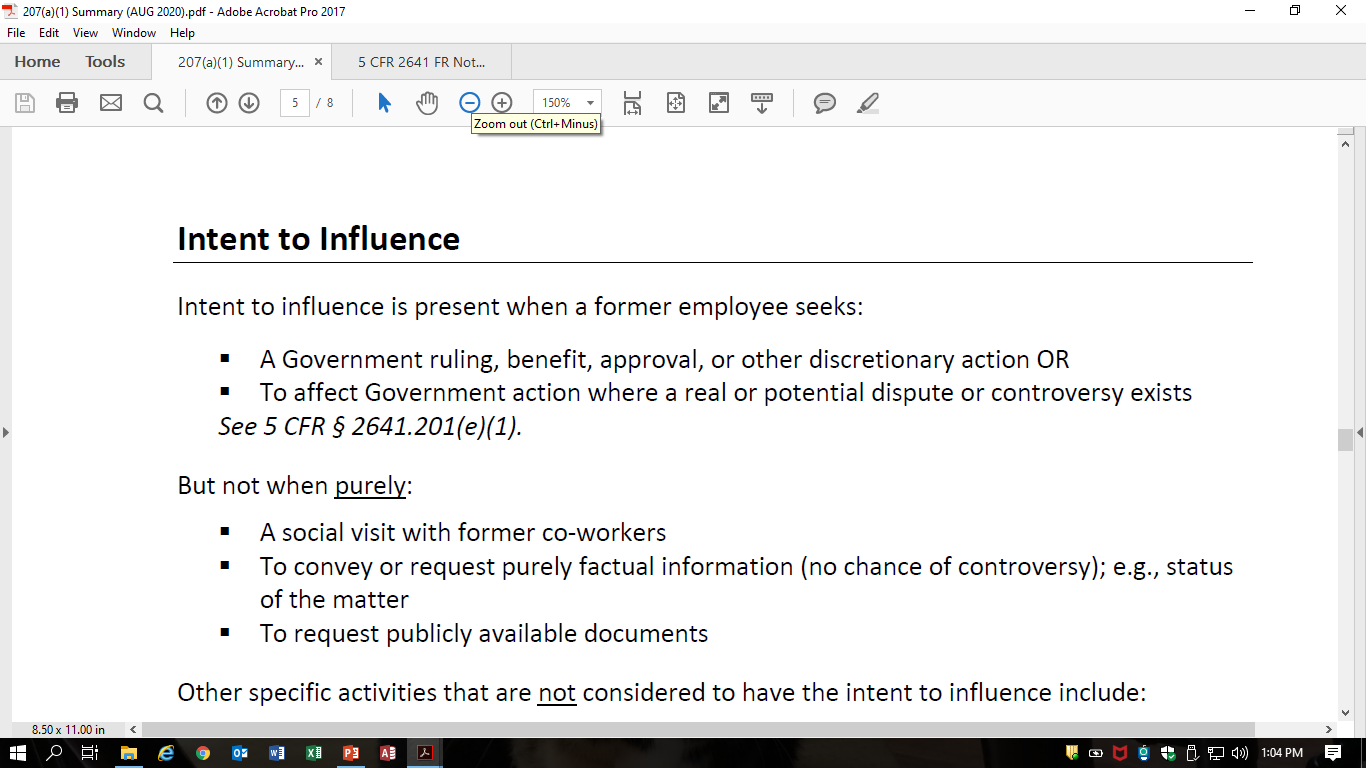 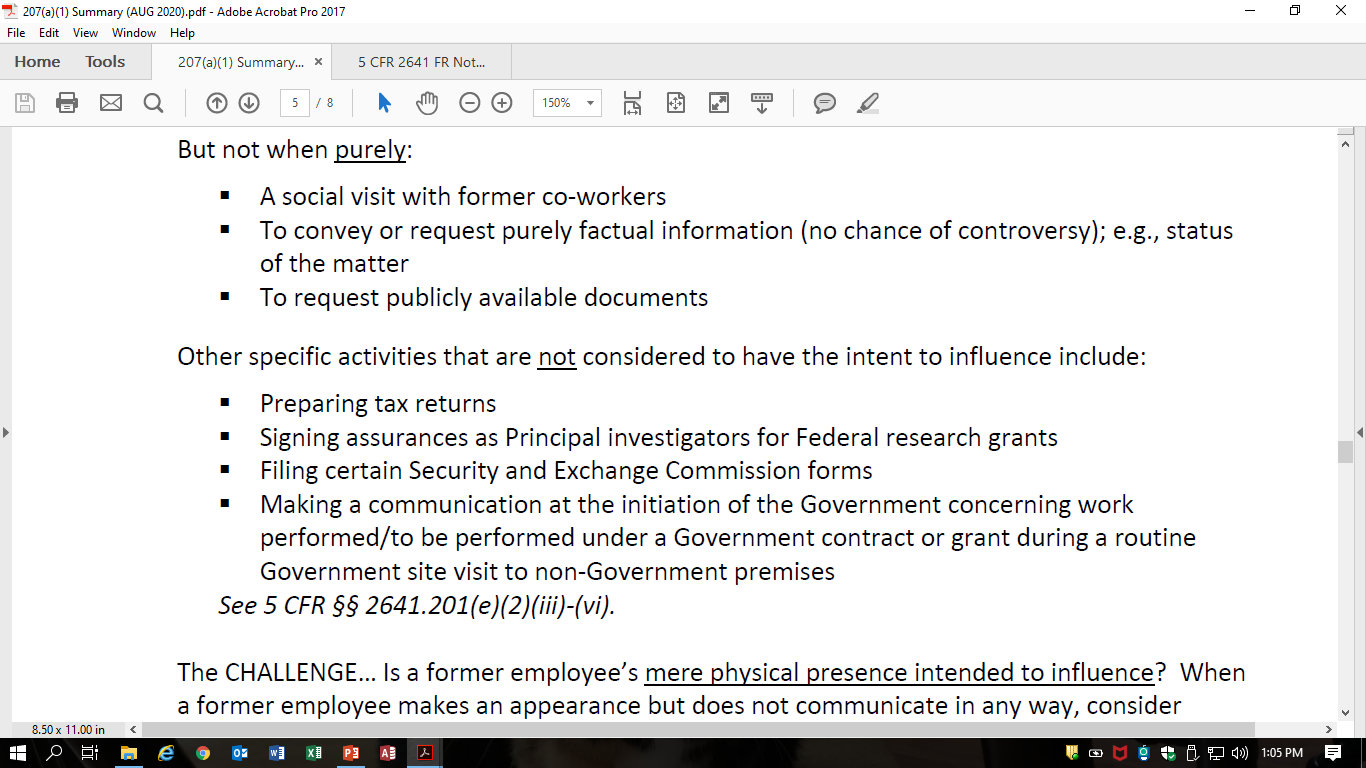 Intent to Influence
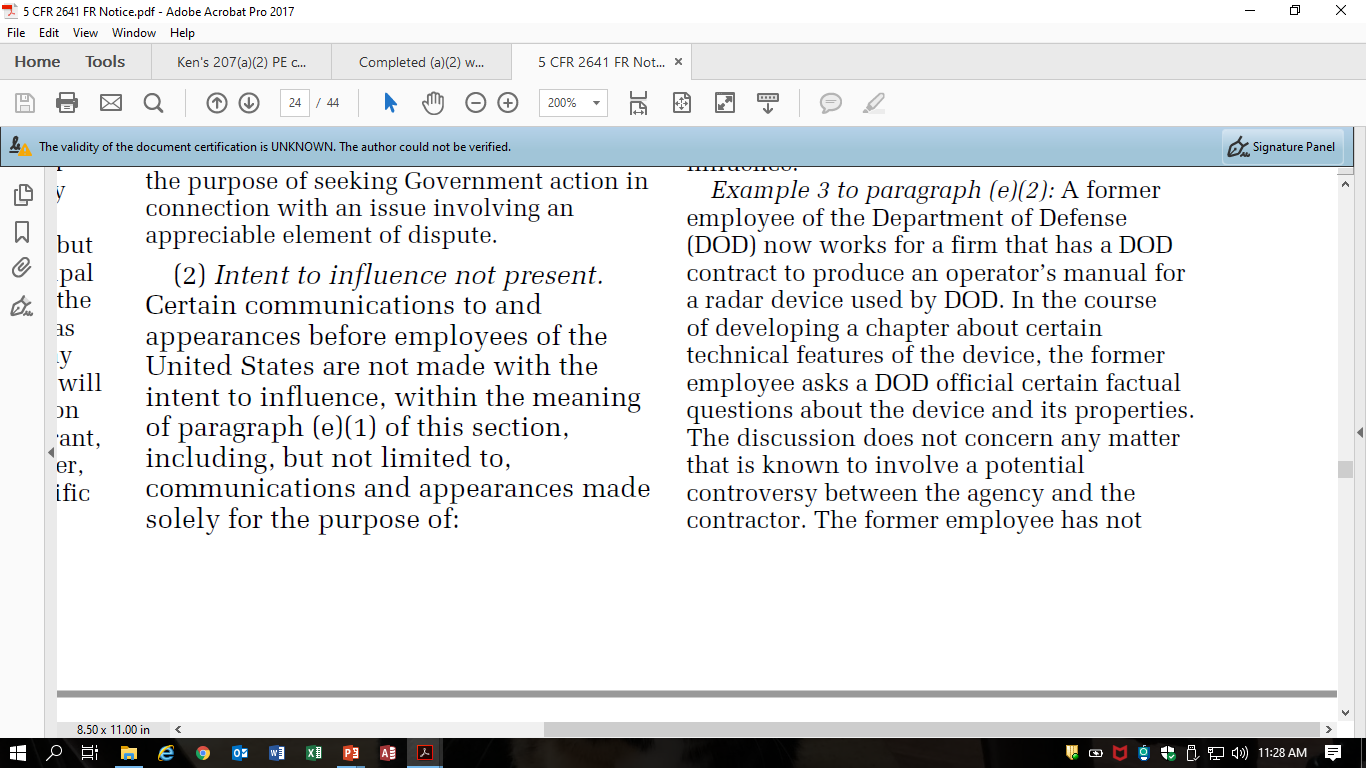 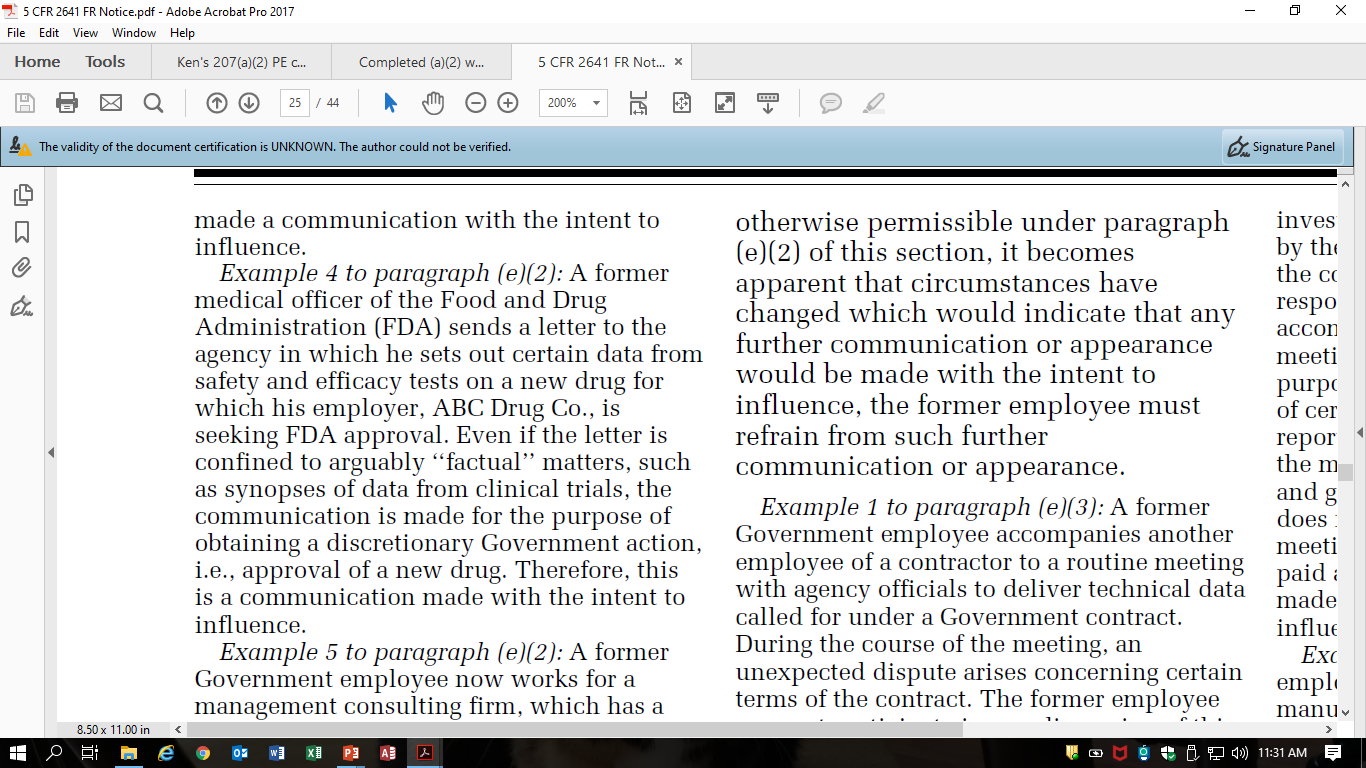 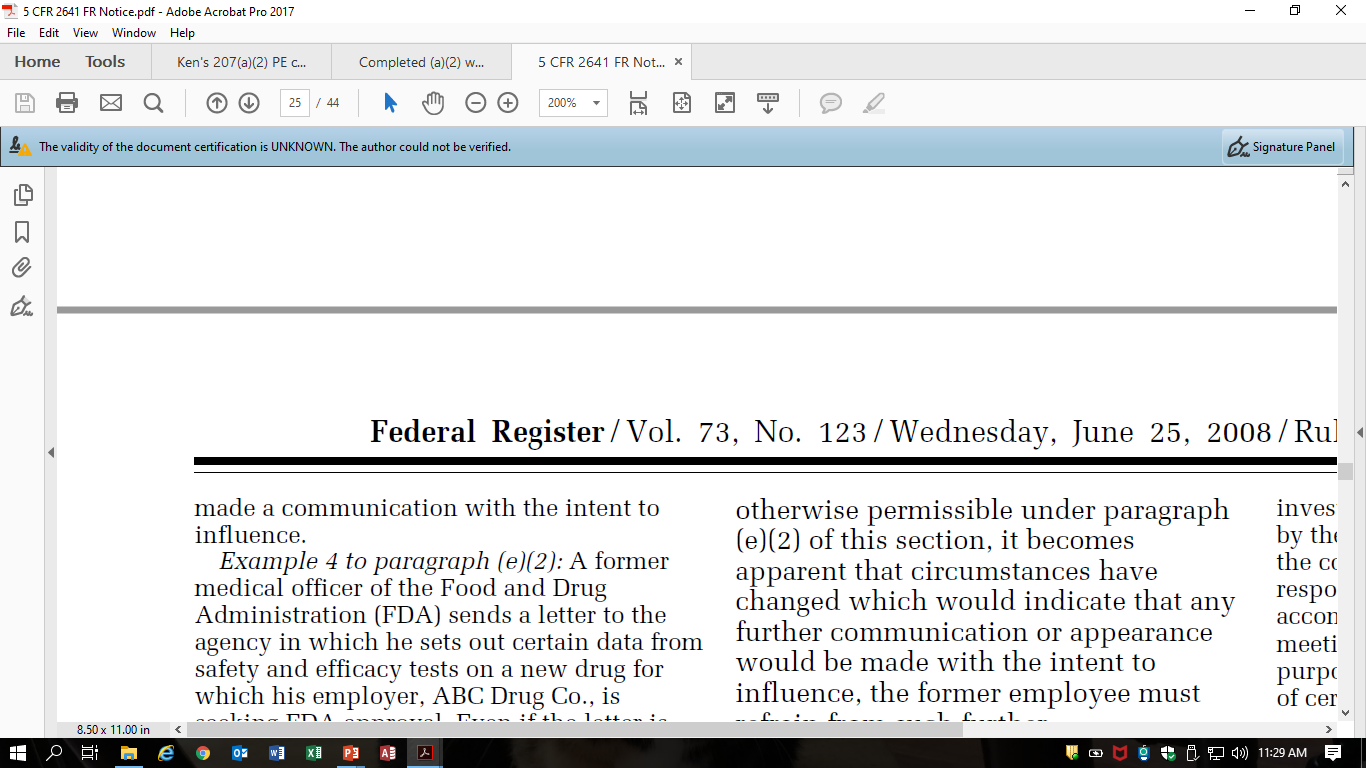 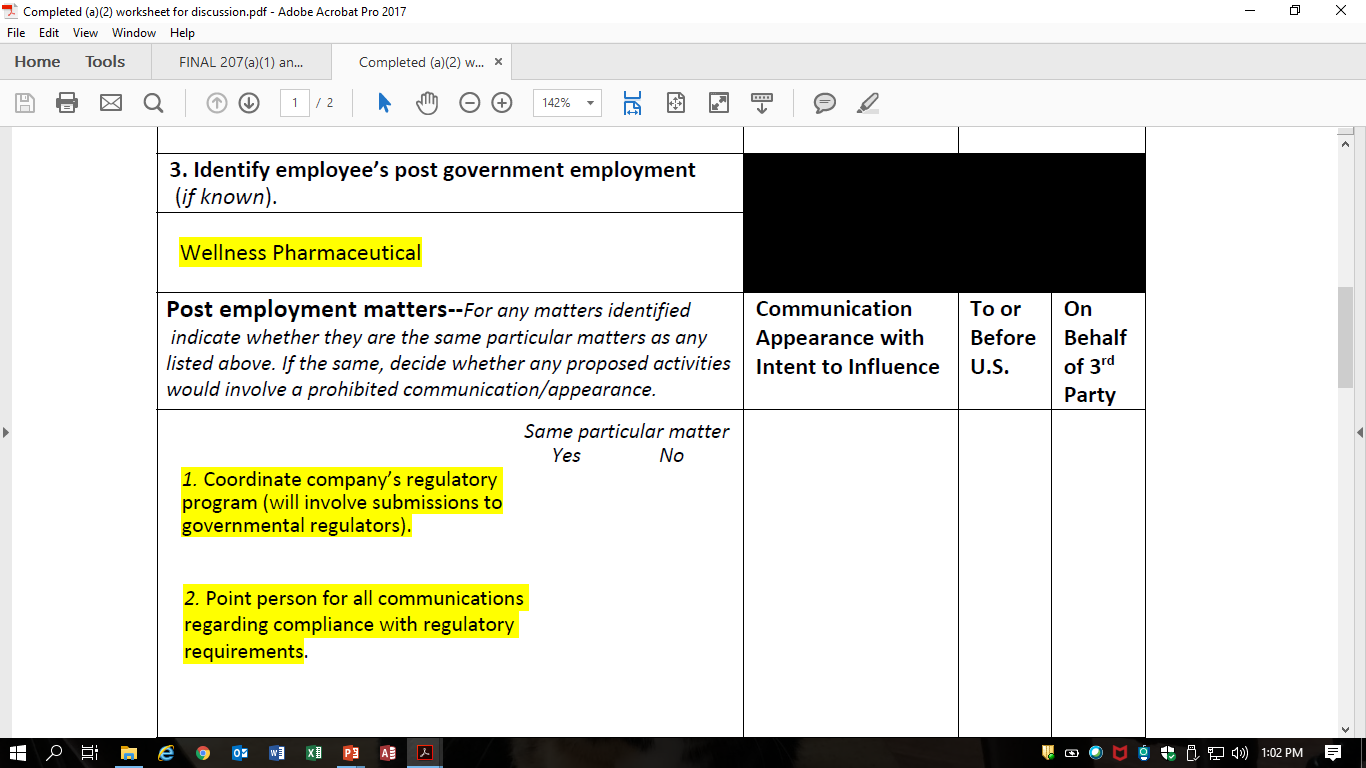 Questions: 

What if Ken attends a meeting but does not speak?
Mere Physical Presence Intended to Influence—See 2641.201(e)(4)
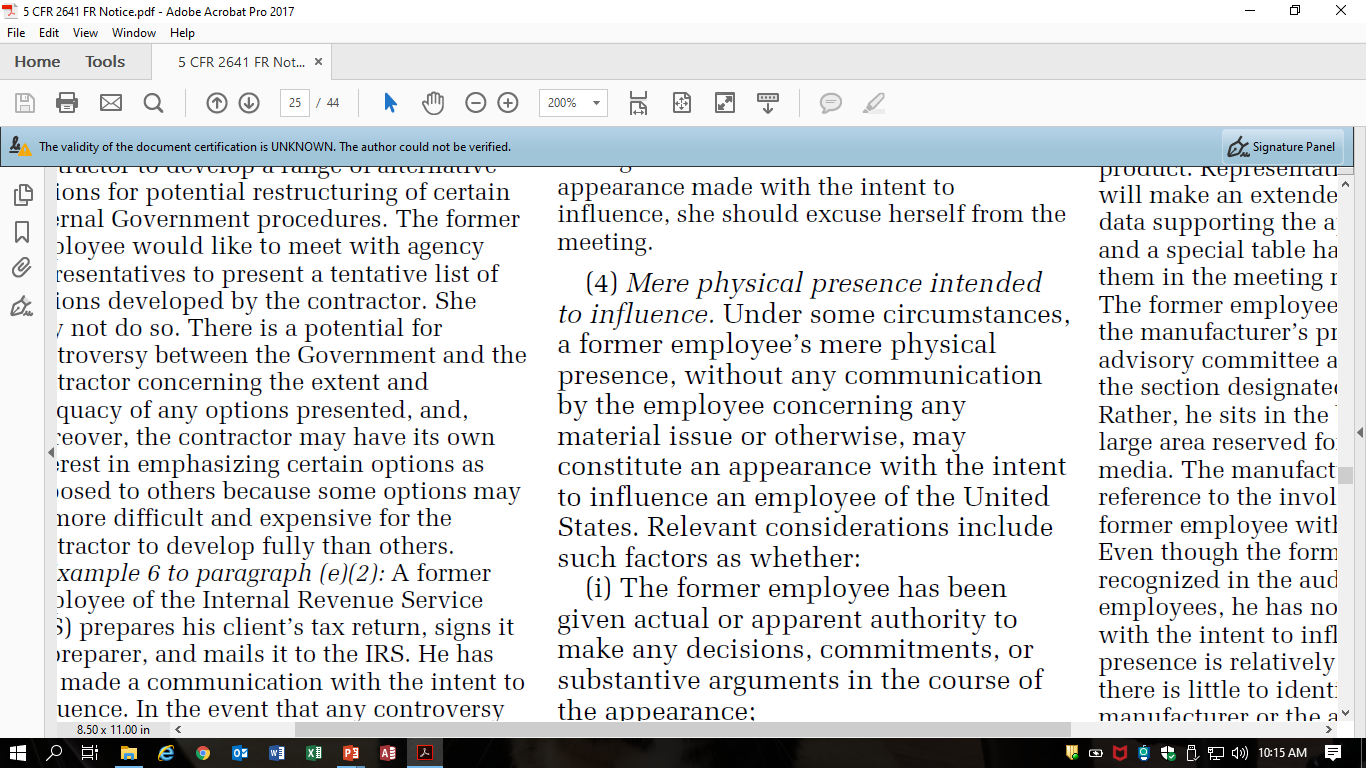 On whose behalf might Ken be making the appearance or communication?
To or Before an Employee
On Behalf of Any Other Person
Appearance or Communication
Intent to Influence
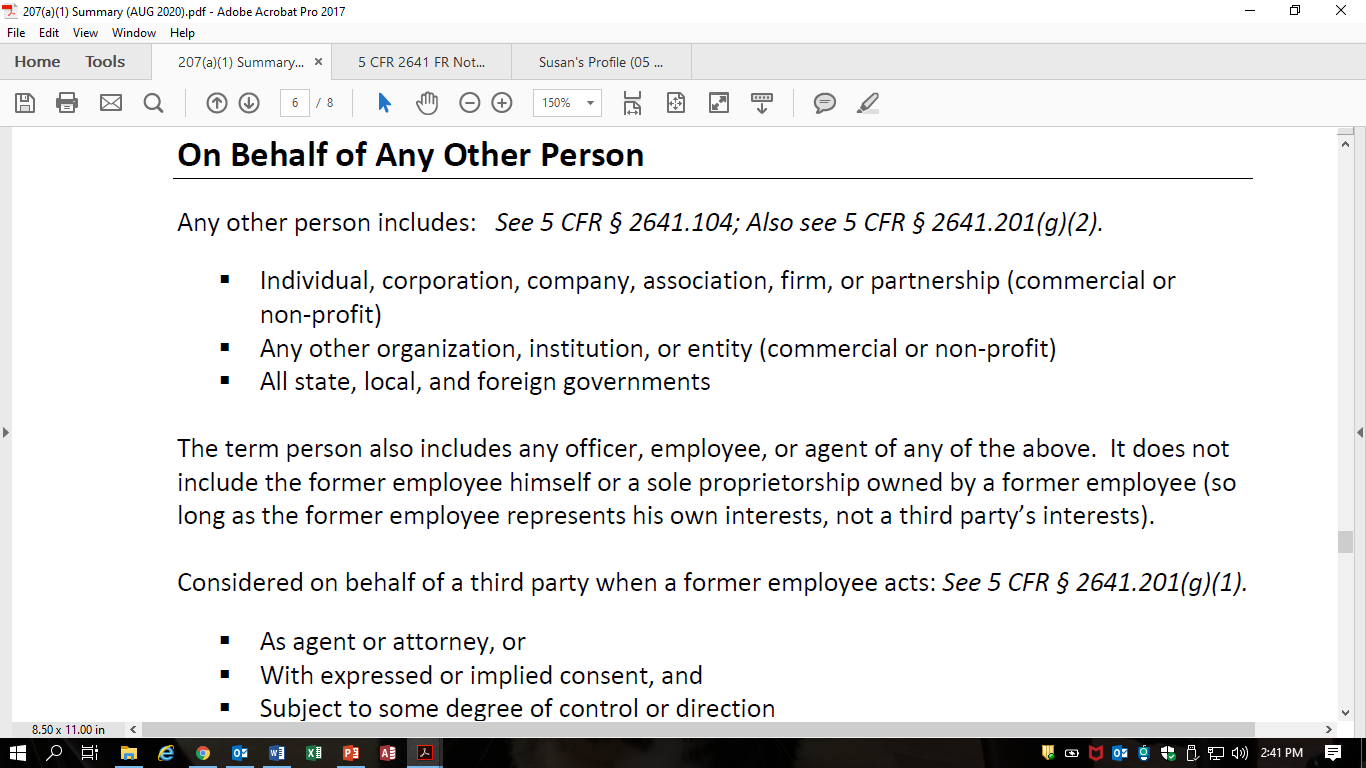 Preamble to Final RuleFederal Register /Vol. 73, No. 123 /Wednesday, June 25, 2008 /Rules and Regulations 36175
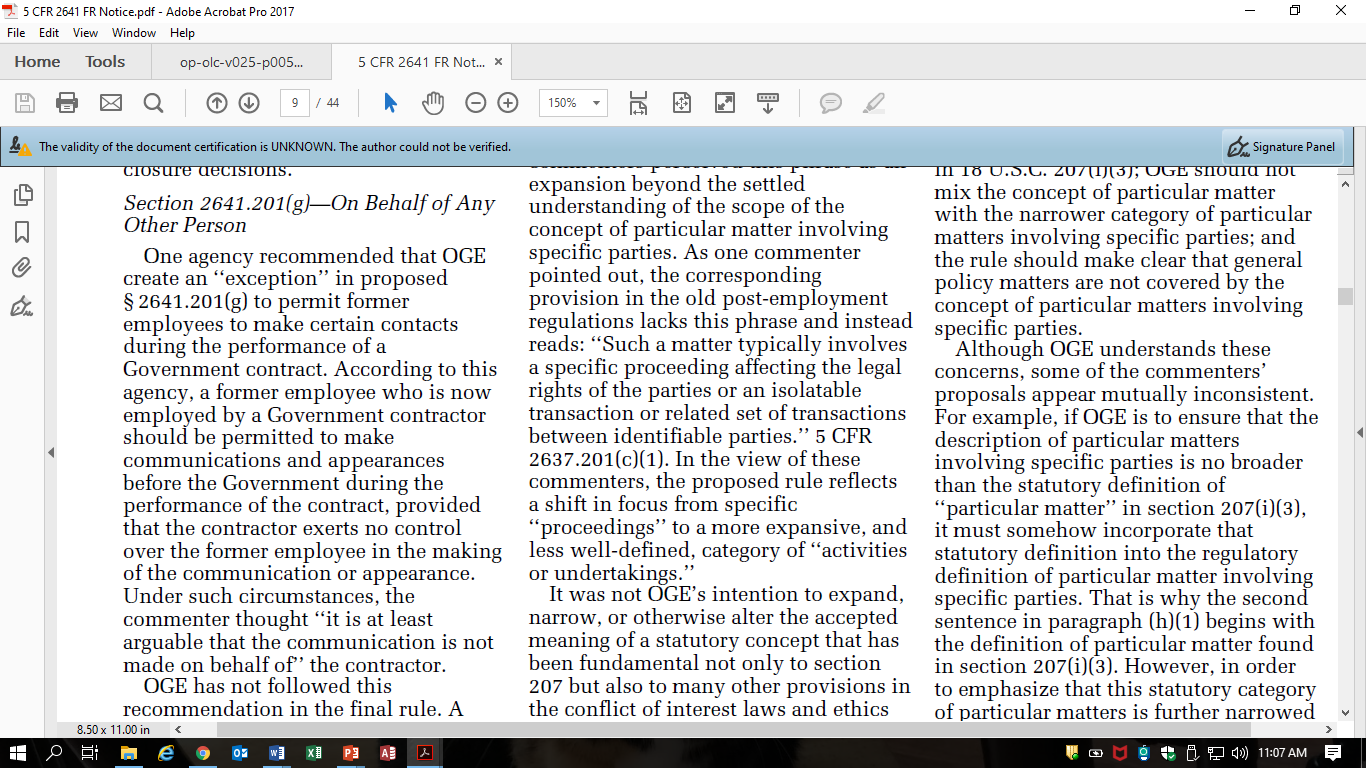 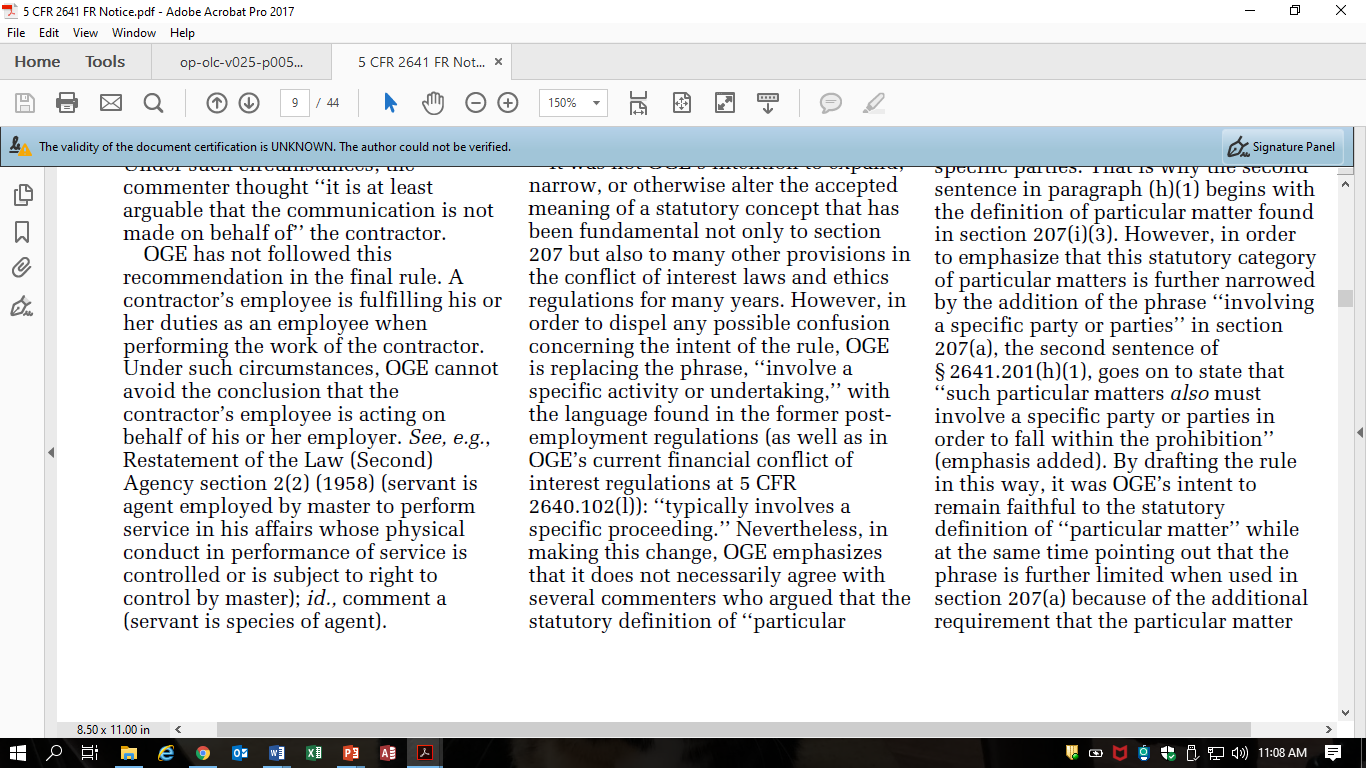 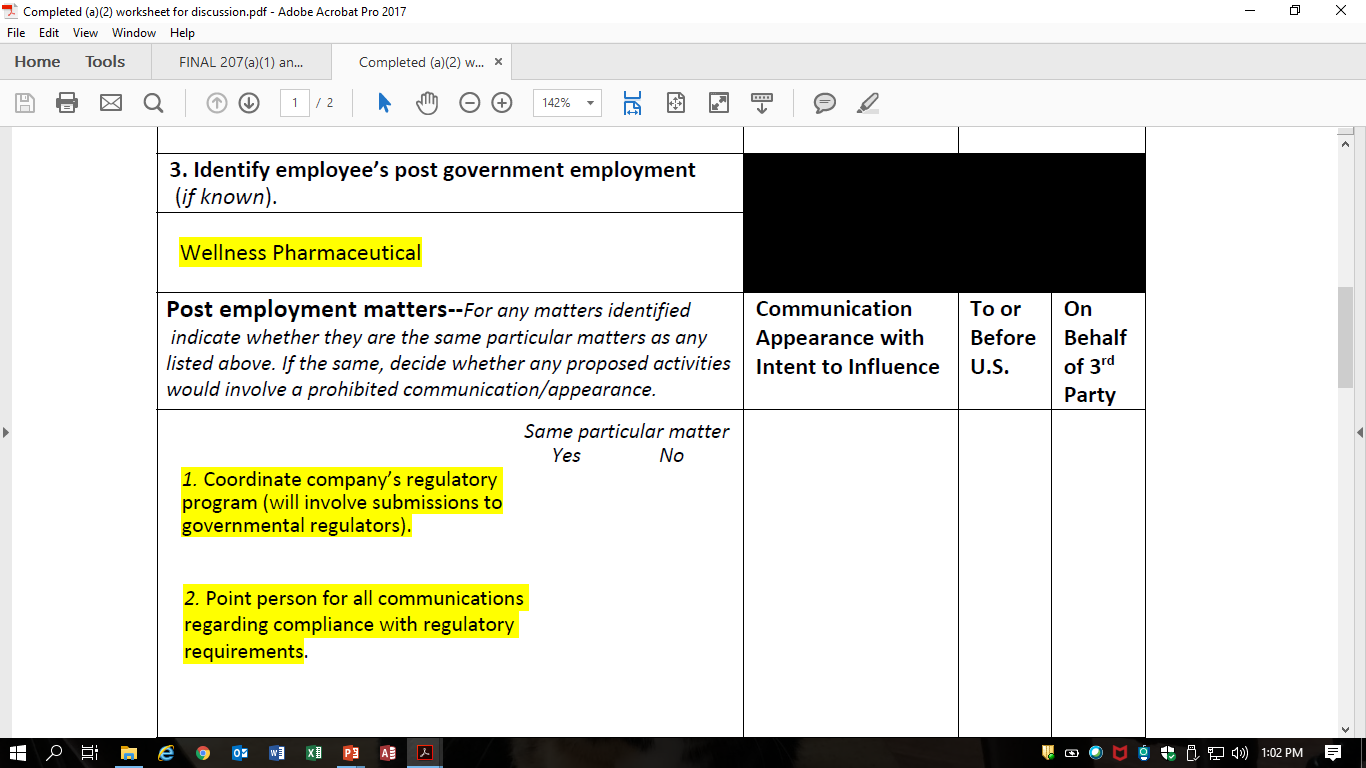 Questions: 

When might Ken be deemed to be representing himself?
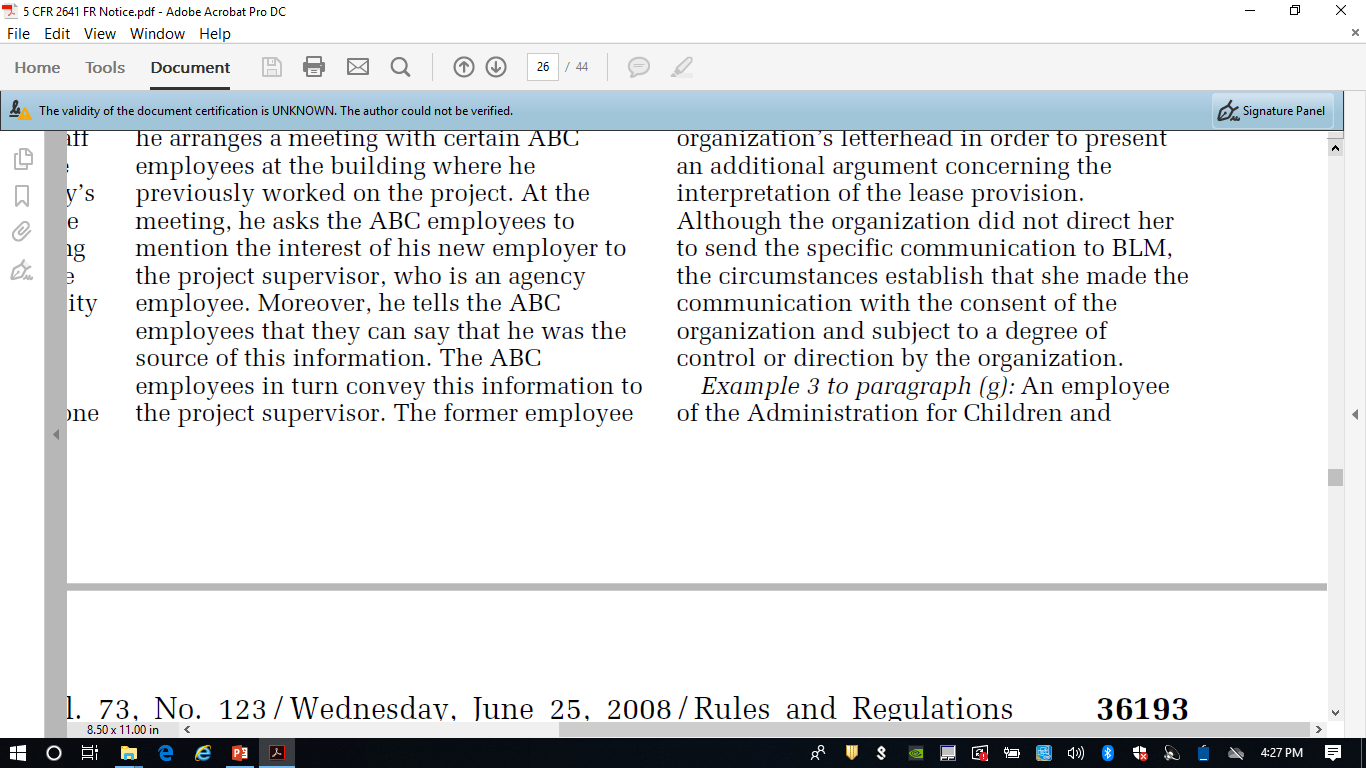 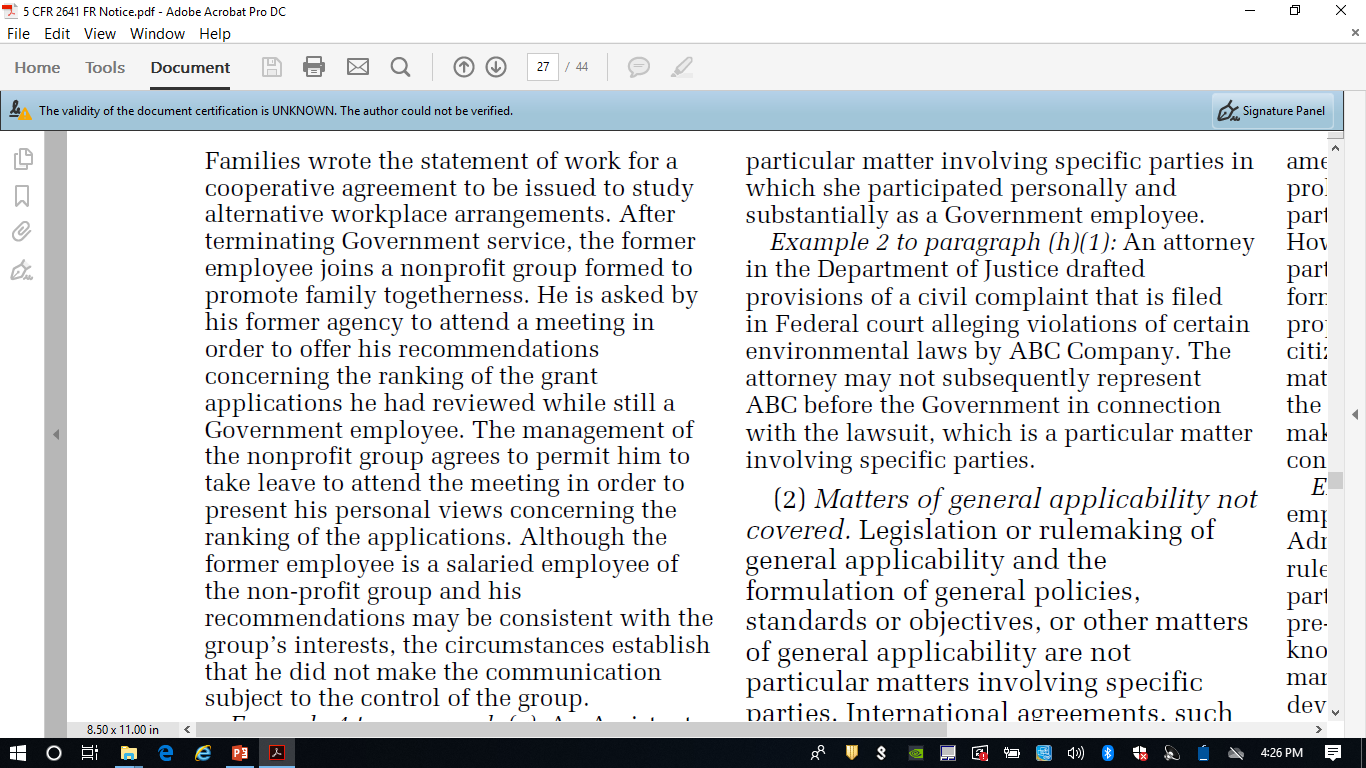 Whom may Ken NOT appear before or communicate with?
To or Before an Employee
Appearance or Communication
Intent to Influence
On Behalf of Any Other Person
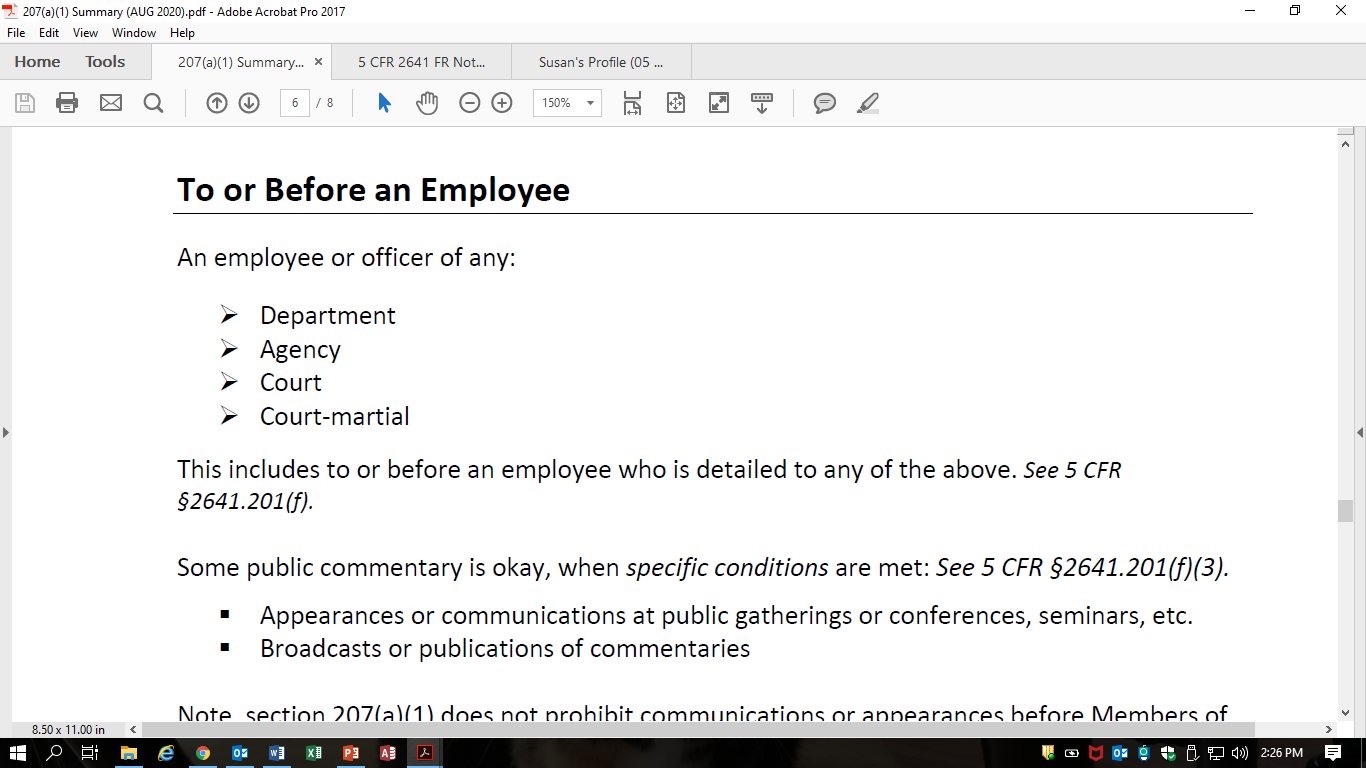 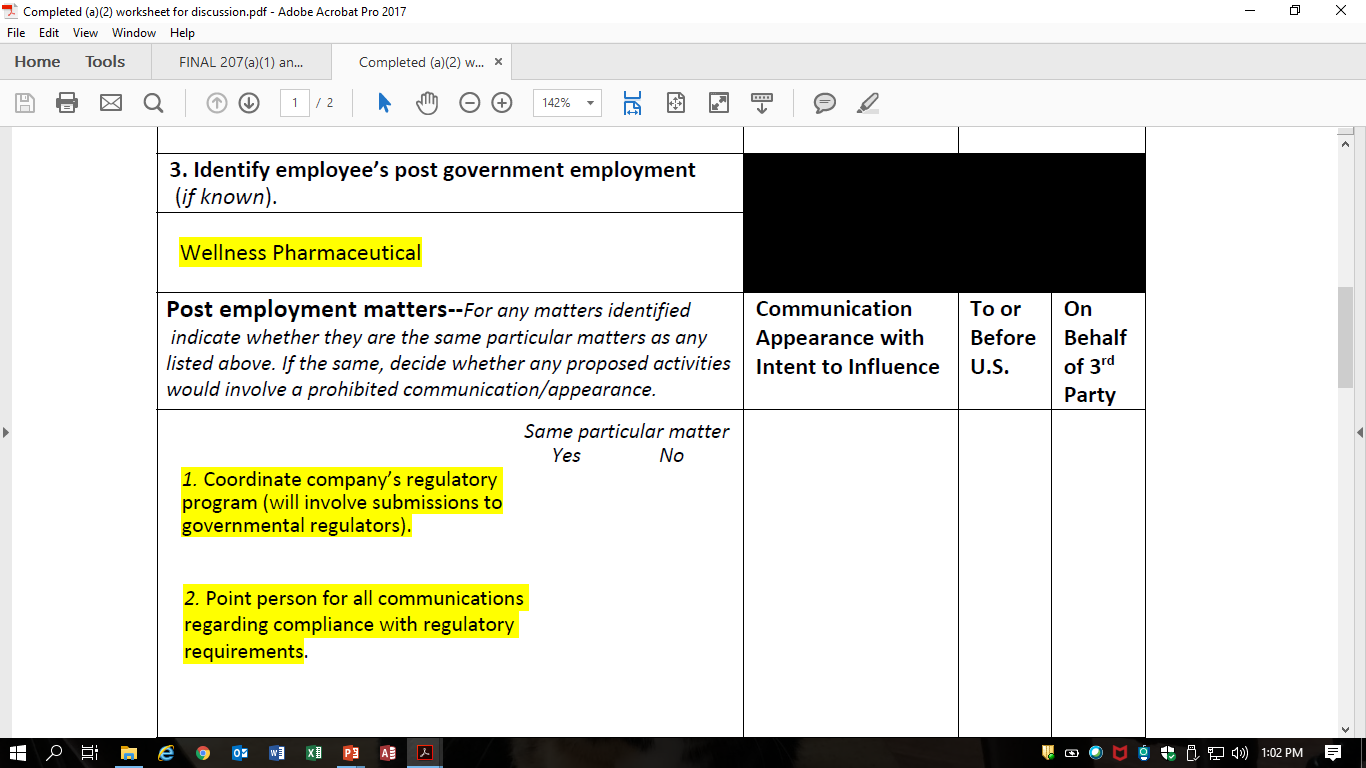 Questions: 

Are Ken’s communications restricted only as to FDA?
What is the same 
particular matter?
Same Particular Matter
US is Party or has Interest
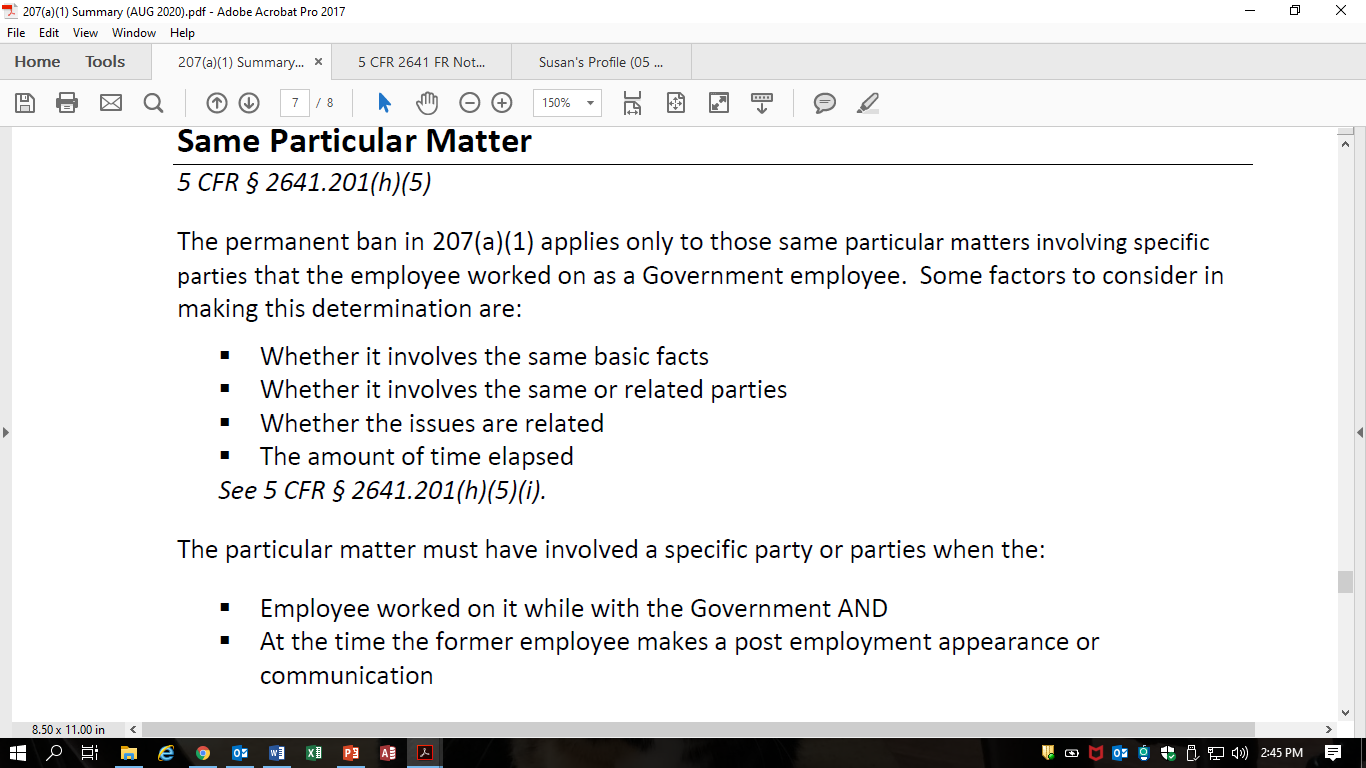 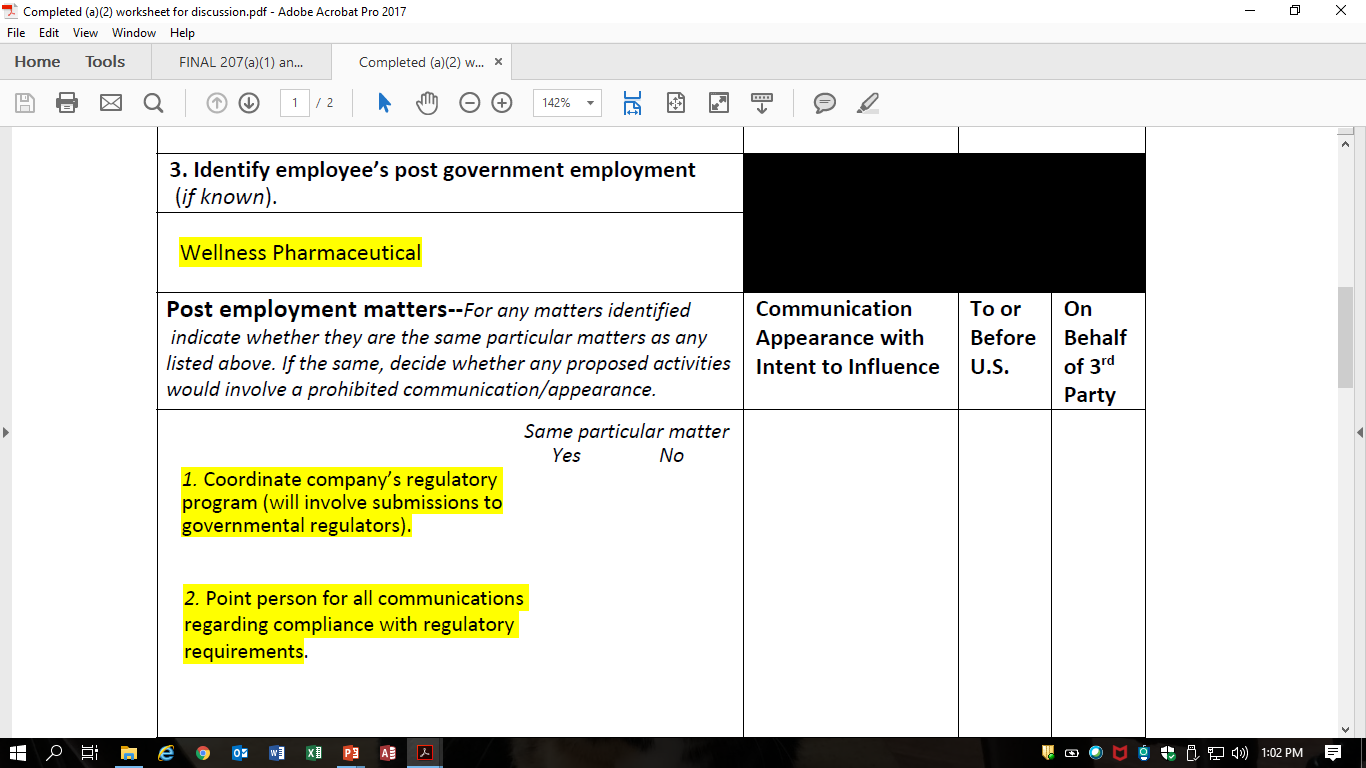 Questions:      

Might Ken have any restrictions with respect to any administrative or judicial proceeding against Wellness based upon the investigation?
Same specific party matter
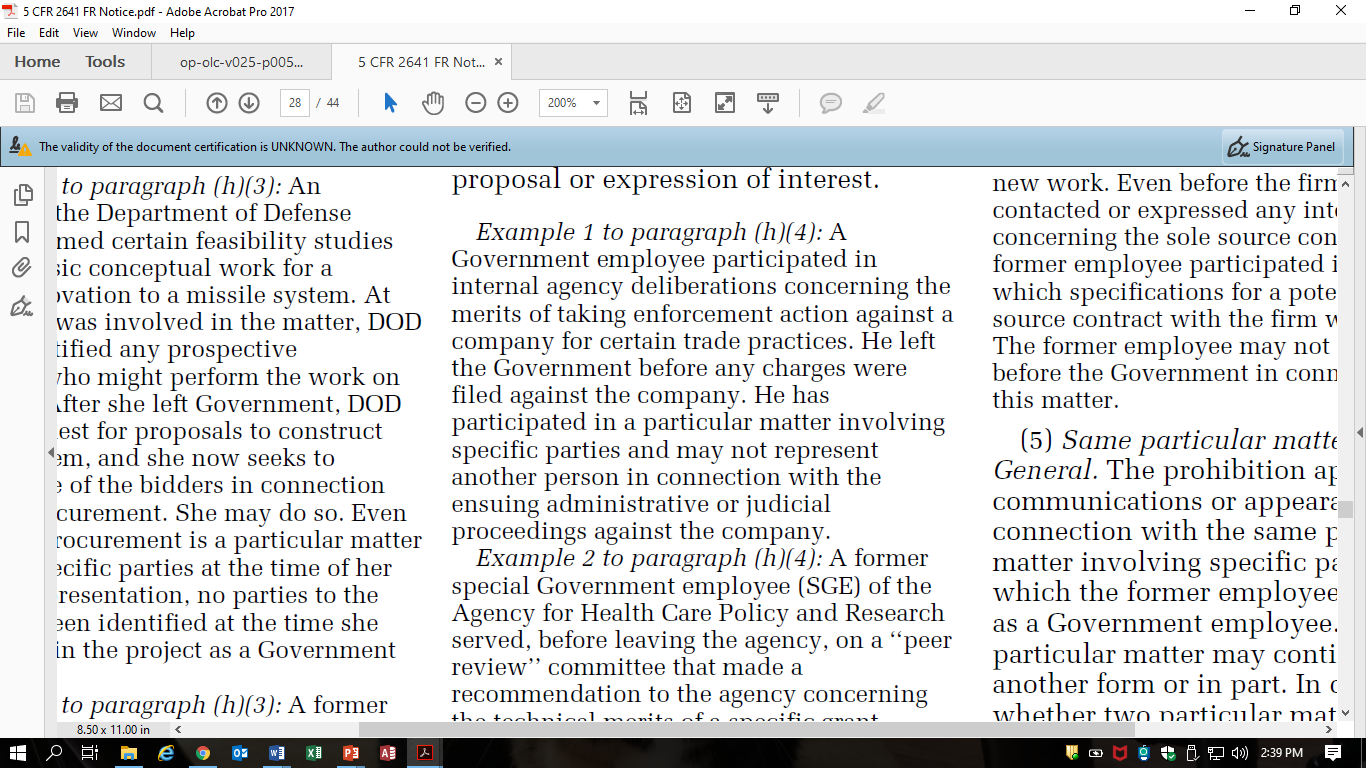 When is the U.S. a party or does the U.S. have a direct and substantial interest?
Same Particular Matter
US is Party or has Interest
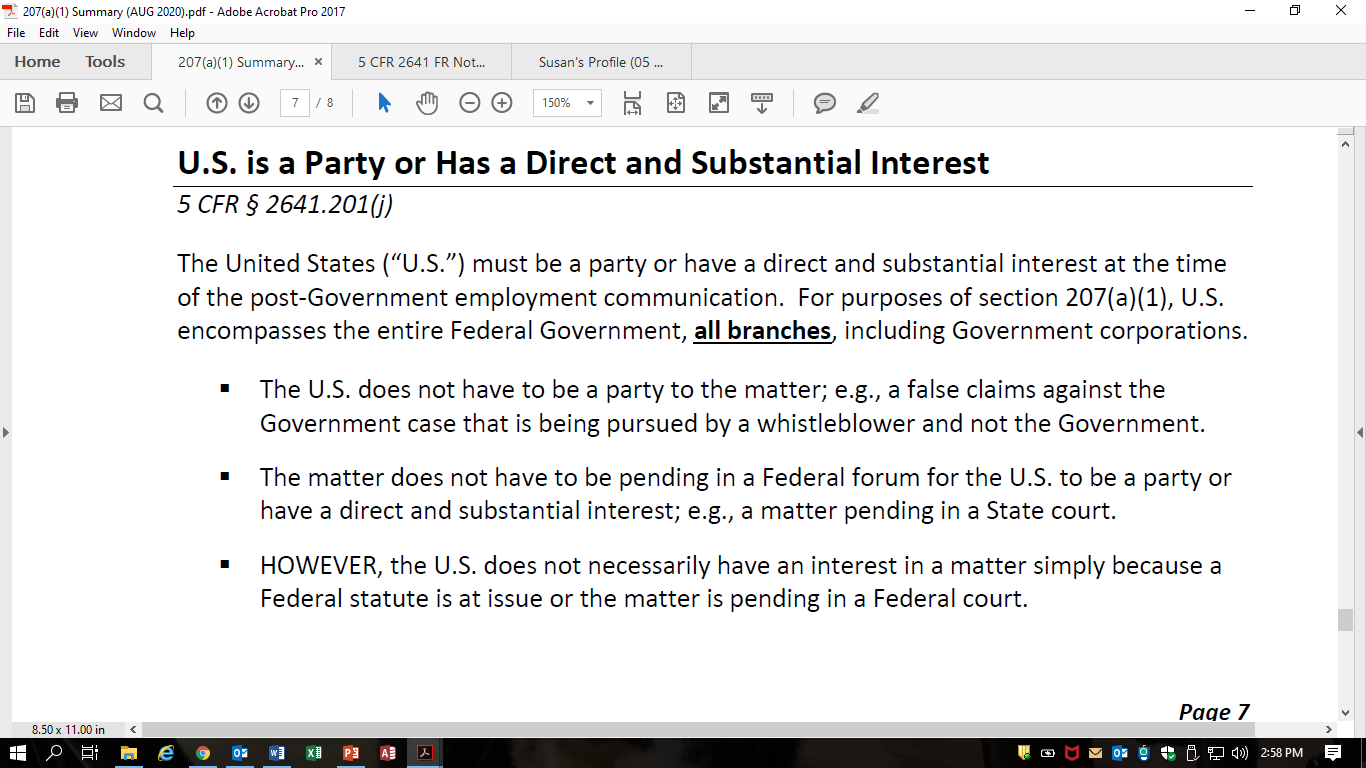 Are there any applicable exceptions?
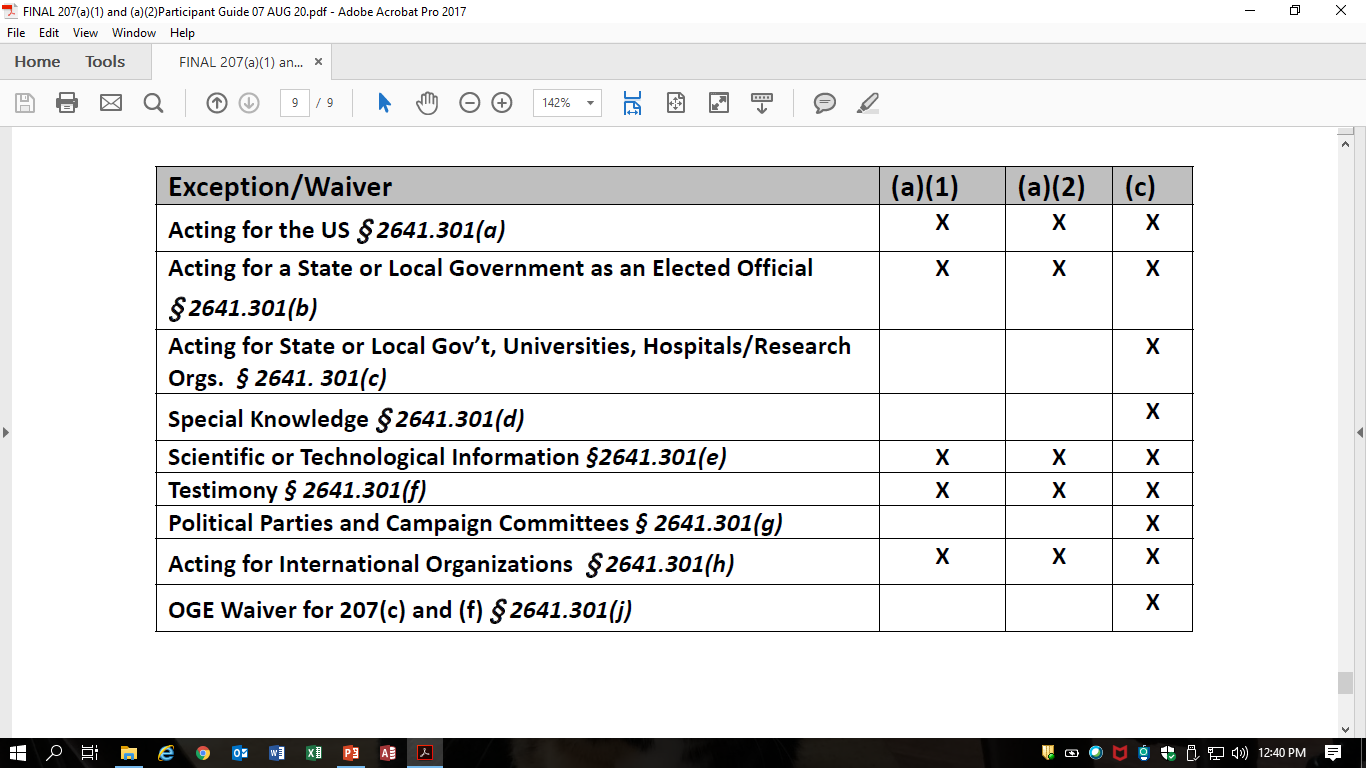 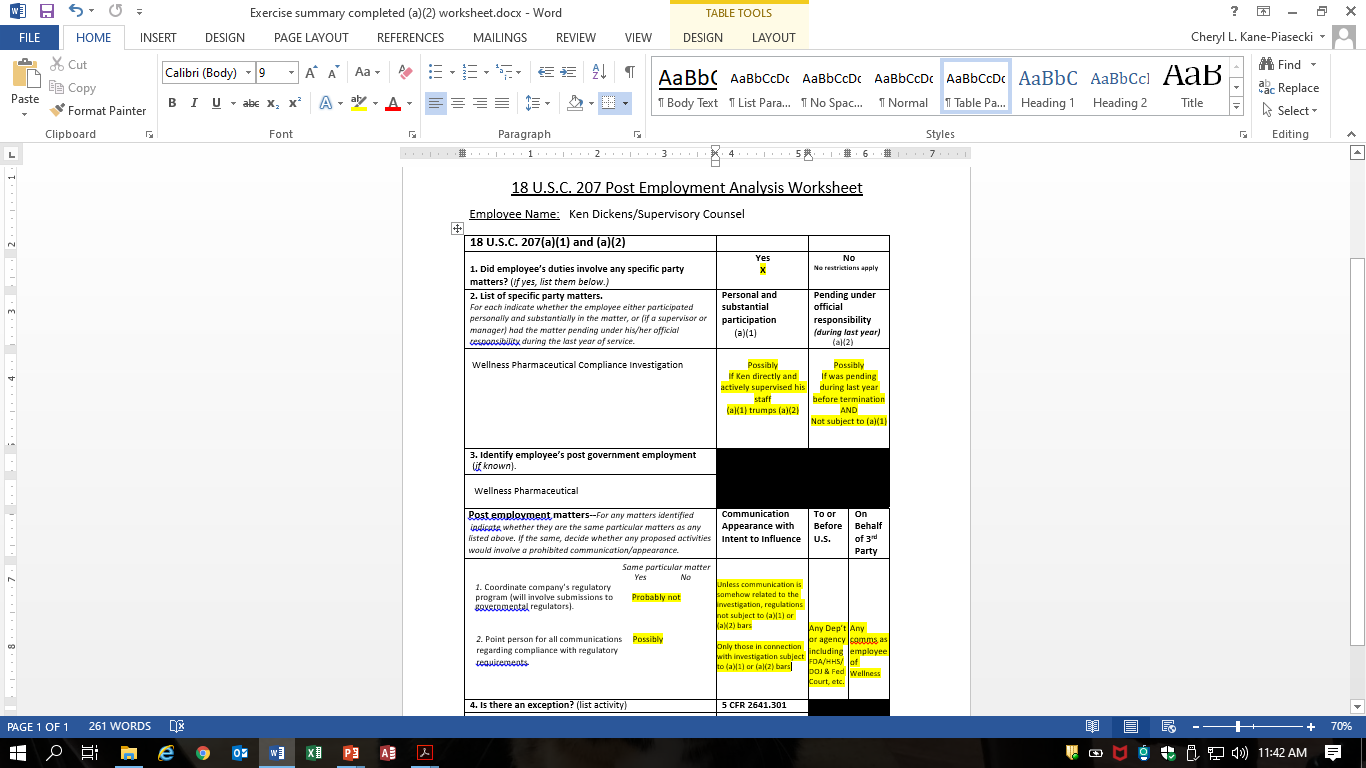 Highlights of 207(a)(2)
Only applies to supervisors/managers
Applies for two-years from date of termination from government service
Applies only to matters pending under official responsibility during one year prior to termination
Restrictions otherwise are identical to (a)(1)
Can’t avoid (a)(2) through disqualification
Direct and active supervision means an (a)(1) bar